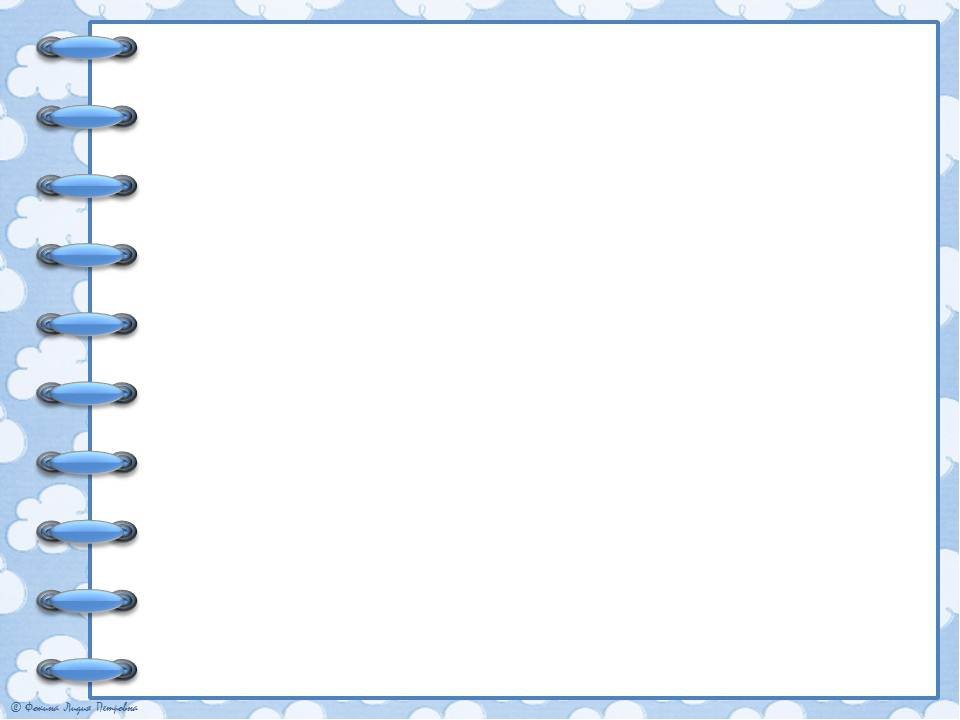 «Здоровьесберегающие 
технологии
 в педагогической системе ДОУ»
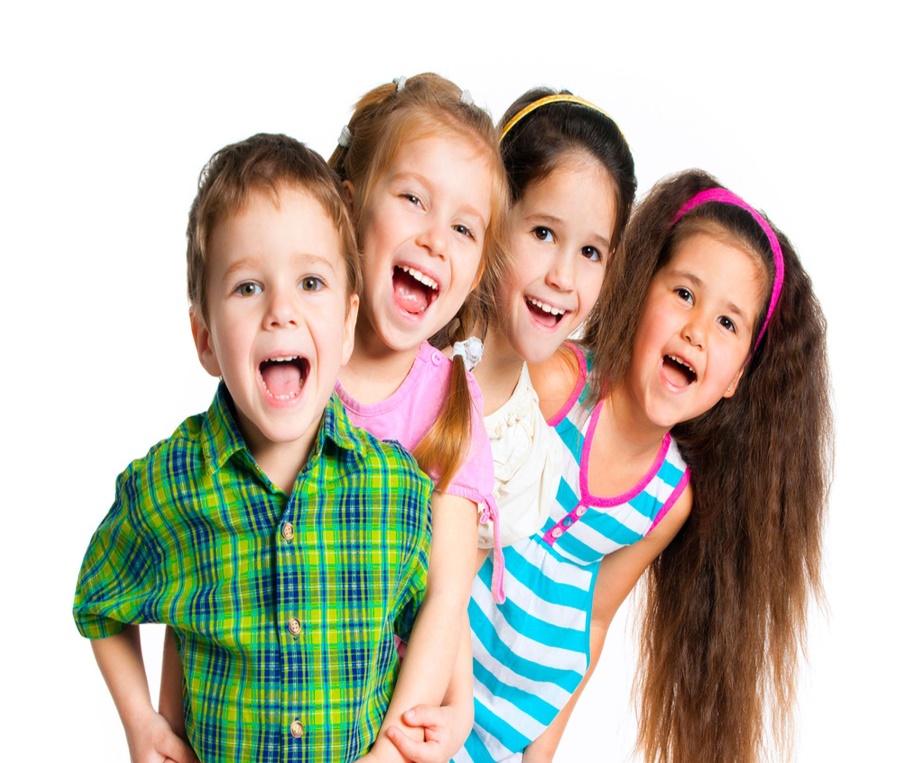 Здоровье ребенка- превыше всего…
и наша задача сохранить его.
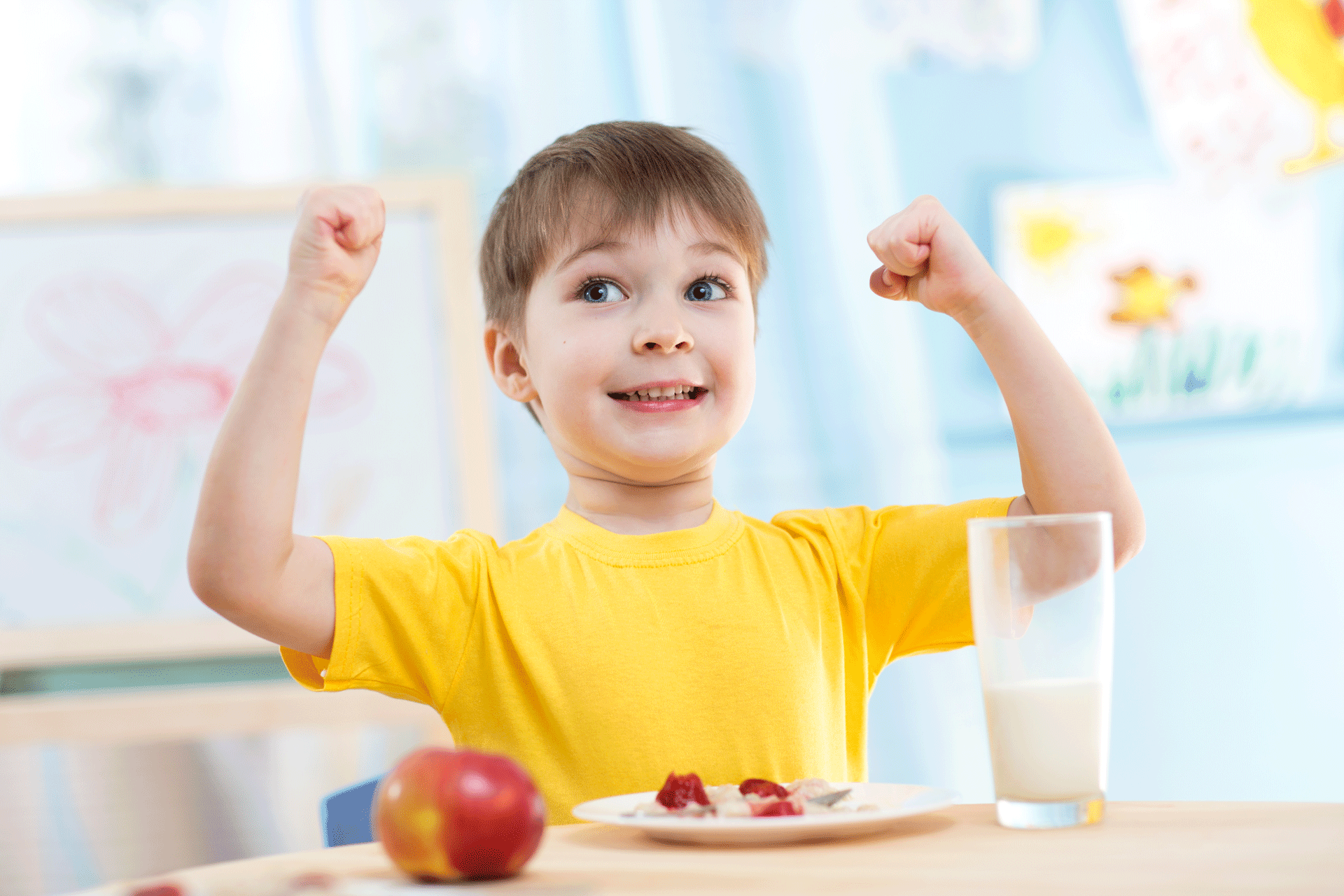 Виды здоровья:
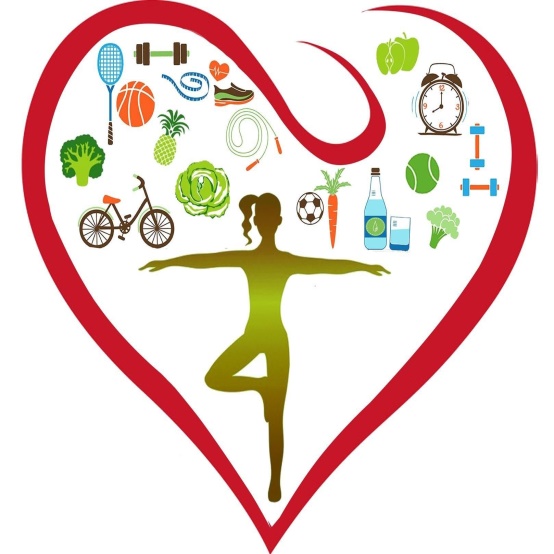 физическое
психическое 
умственное
социальное 
нравственное
духовное
Физическое здоровье
Педагогическое определение
   Это состояние, при котором у человека имеет место гармония физических процессов и максимальная адаптация к различным факторам внешней среды; совершенство саморегуляции в организме, гармония физиологических процессов, максимальная адаптация к окружающей среде.
Медицинское определение
   Это состояние роста и развития организма, основу которого составляют морфологические и функциональные резервы, обеспечивающие адаптационные реакции.
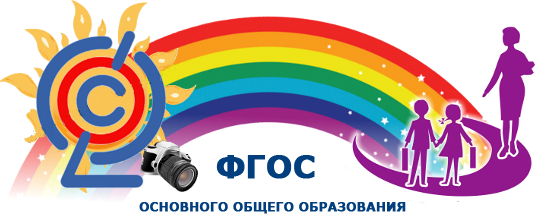 Одна из задач ФГОС ДО -охрана и укрепление физического и психического здоровья детей, в том числе их эмоционального благополучия. ( приказ Министерства образования и науки РФ от « 17» октября 2013г.№ 1155)
Здоровьесберегающие технологии в дошкольном образовании
Это технологии, направленные на решение приоритетной задачи современного дошкольного образования – задачи сохранения, поддержания и обогащения здоровья субъектов педагогического процесса в детском саду: детей, педагогов и родителей;
Система мер, включающая взаимосвязь и взаимодействие всех факторов образовательной среды, направленных на сохранение здоровья ребенка на всех этапах его обучения и развития.
Актуальность применения  здоровьесберегающих технологий
Гиподинамия (нарушение функций опорно-двигательного аппарата, кровообращения, дыхания, пищеварения, нарушение зрения и т.п.) 

Детские стрессы (нервные расстройства вследствие отрицательной психологической обстановки в семье, излишнего шума и нервности в детском коллективе) 

Тревожность (недостаток эмоциональной поддержки в детском саду и семье, недостаток информации).
Цель здоровьесберегающих технологий в дошкольном образовании
Применительно к ребенку 
Обеспечение высокого уровня реального здоровья воспитаннику детского сада и воспитание валеологической культуры, как совокупности осознанного отношения ребенка к здоровью и жизни человека.
Знаний о здоровье и умений оберегать, поддерживать и сохранять его, валеологической компетентности, позволяющей дошкольнику самостоятельно и эффективно решать задачи здорового образа жизни и безопасного поведения. 
Задачи, связанные с оказанием элементарной медицинской, психологической самопомощи и помощи.
Система здоровьесбережения в ДОУ включает:
Различные оздоровительные режимы;
Комплекс закаливающих мероприятий;
Физкультурные занятия всех типов; 
Оптимизация двигательного режима: традиционная двигательная деятельность детей;
Организация рационального питания;     
Медико-профилактическая работа с детьми и родителями; 
Соблюдение требований СанПиНа к организации педагогического процесса; 
Комплекс мероприятий по сохранению физического и психологического здоровья педагогов.
Здоровьесберегающие технологии, используемые в воспитательно-образовательном процессе
Технологии сохранения и стимулирования здоровья
Стретчинг
Динамические паузы
Подвижные,  хороводные и спортивные игры
Релаксация
Гимнастика (пальчиковая, для глаз, дыхательная и др)
Гимнастика динамическая, корригирующая, ортопедическая
Технологии обучения здоровому образу жизни
Физкультурные занятия
Проблемно-игровые: игротренинги, игротерапия
Коммуникативные игры
Серия занятий «Уроки здоровья»
Точечный самомассаж
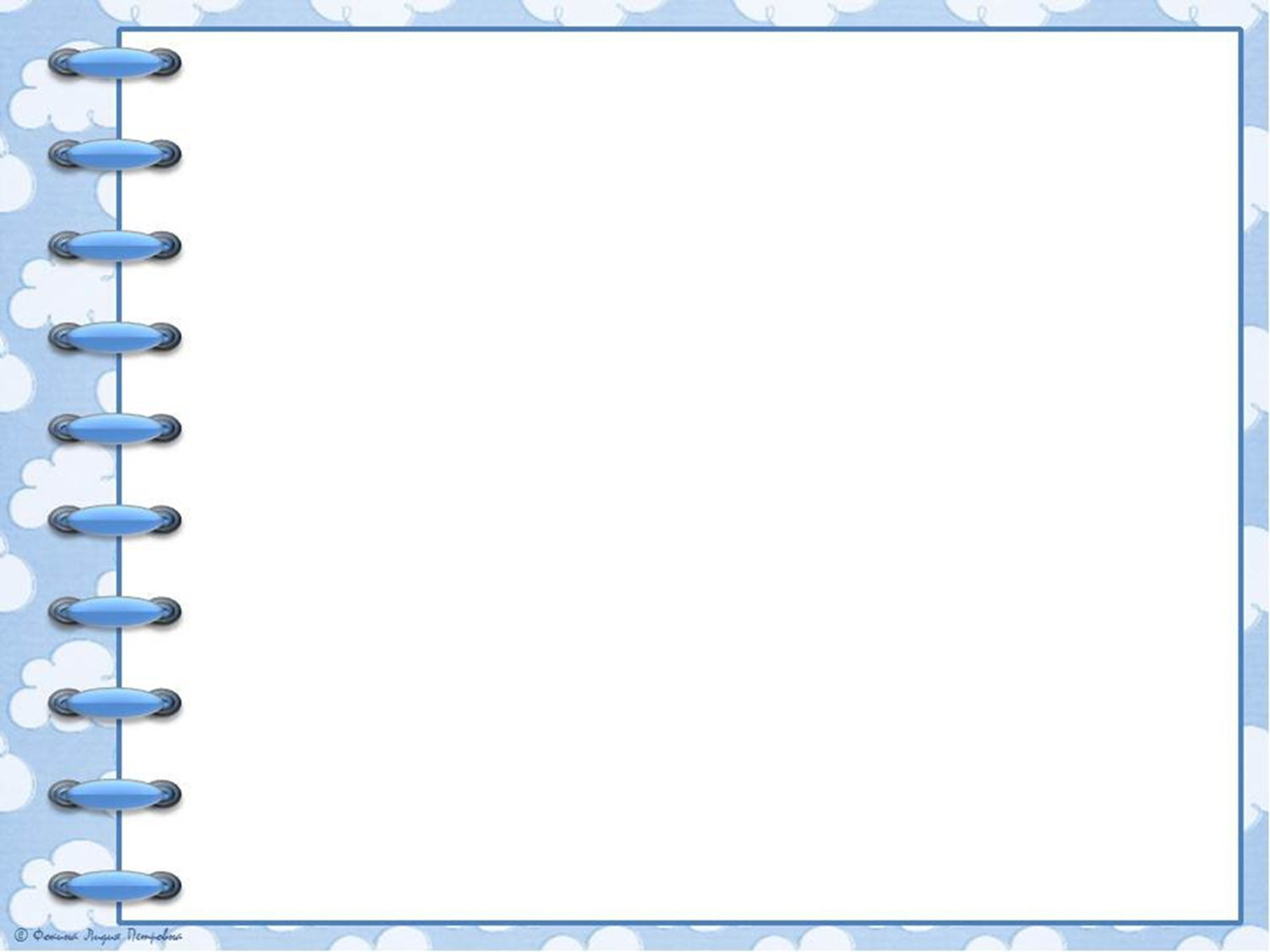 Гимнастика для глаз  для детей дошкольного возраста в рамках здоровьясбережения
Воспитатель: Рожкова О.А.
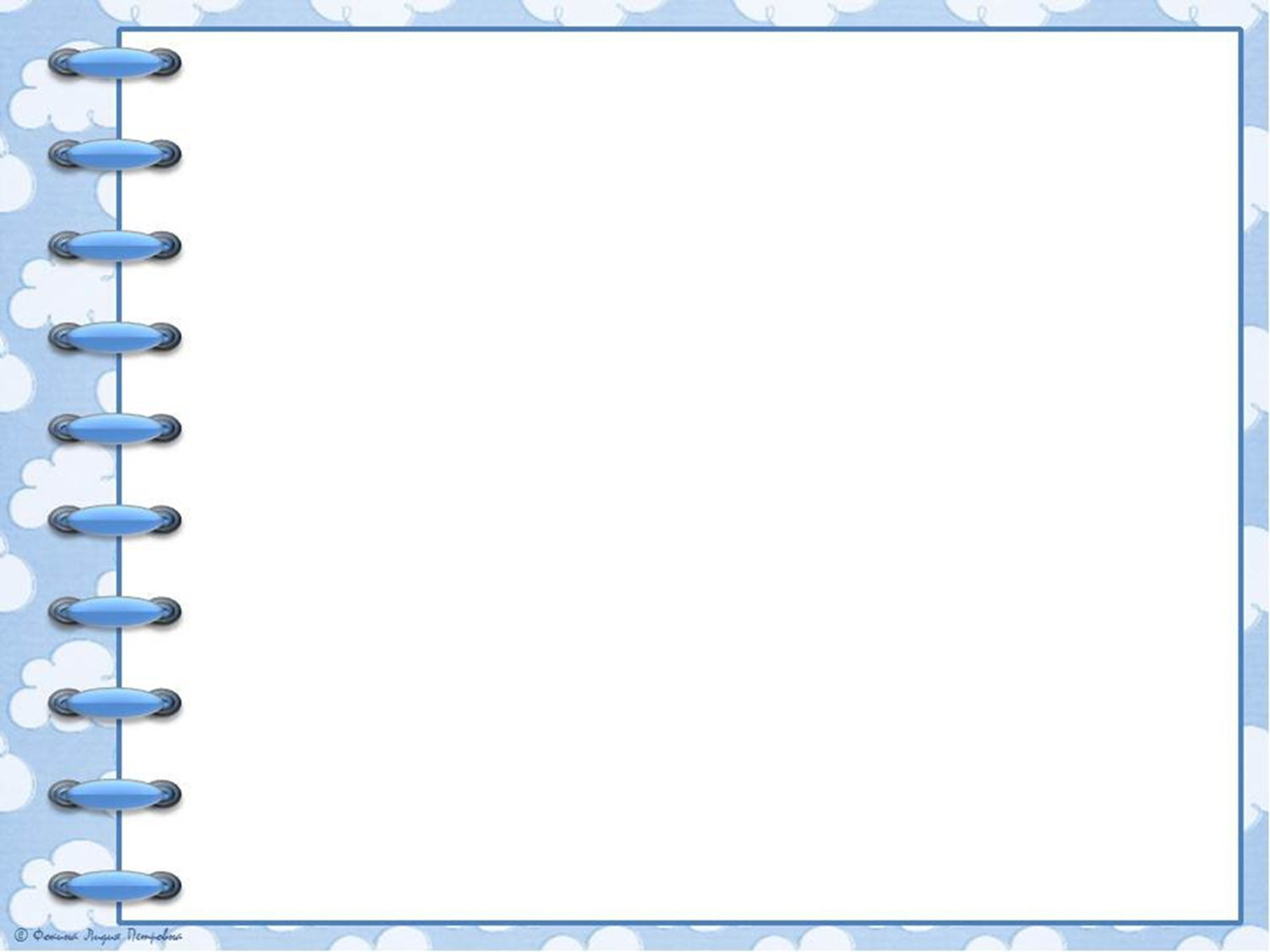 Технологии сохранения и стимулирования здоровья
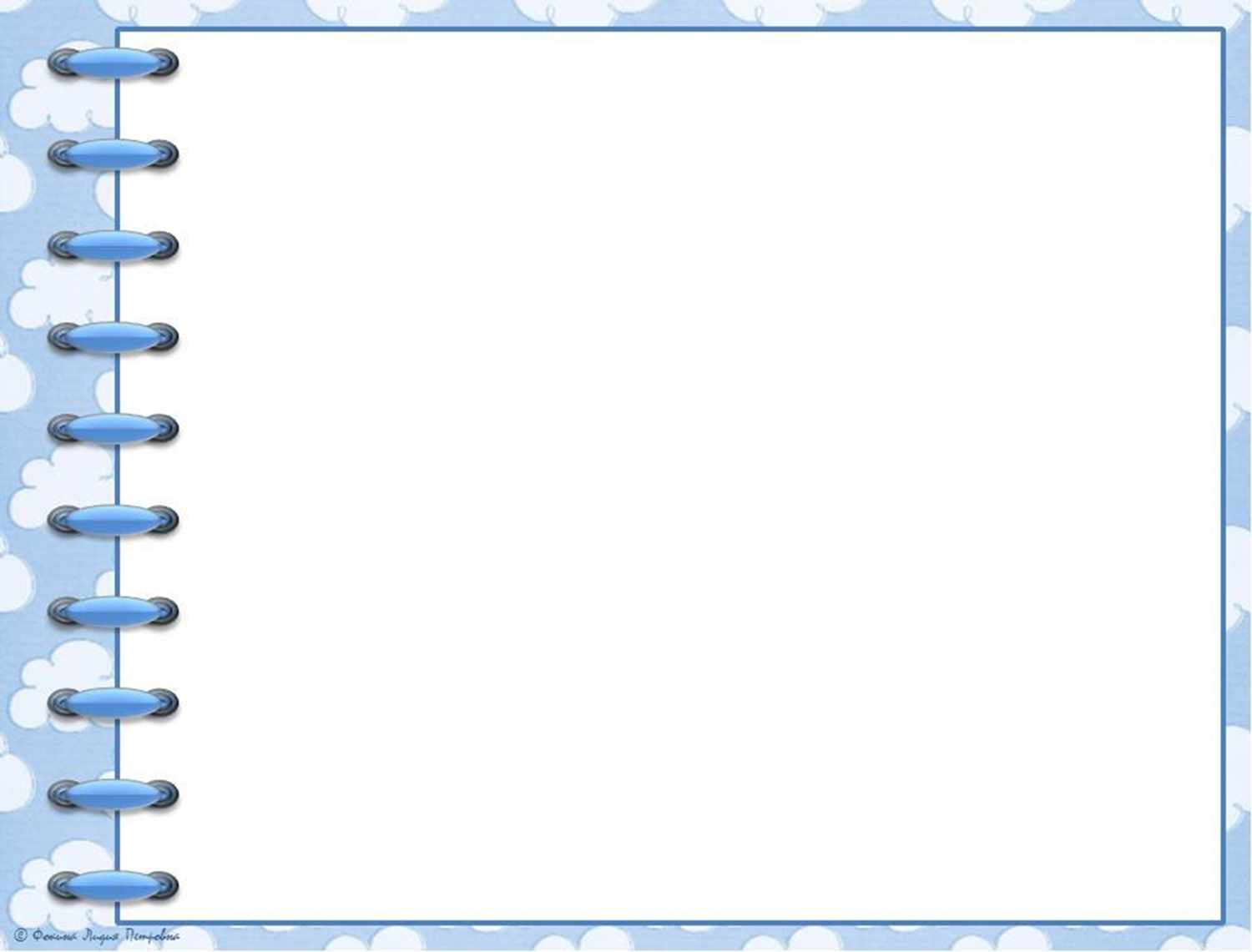 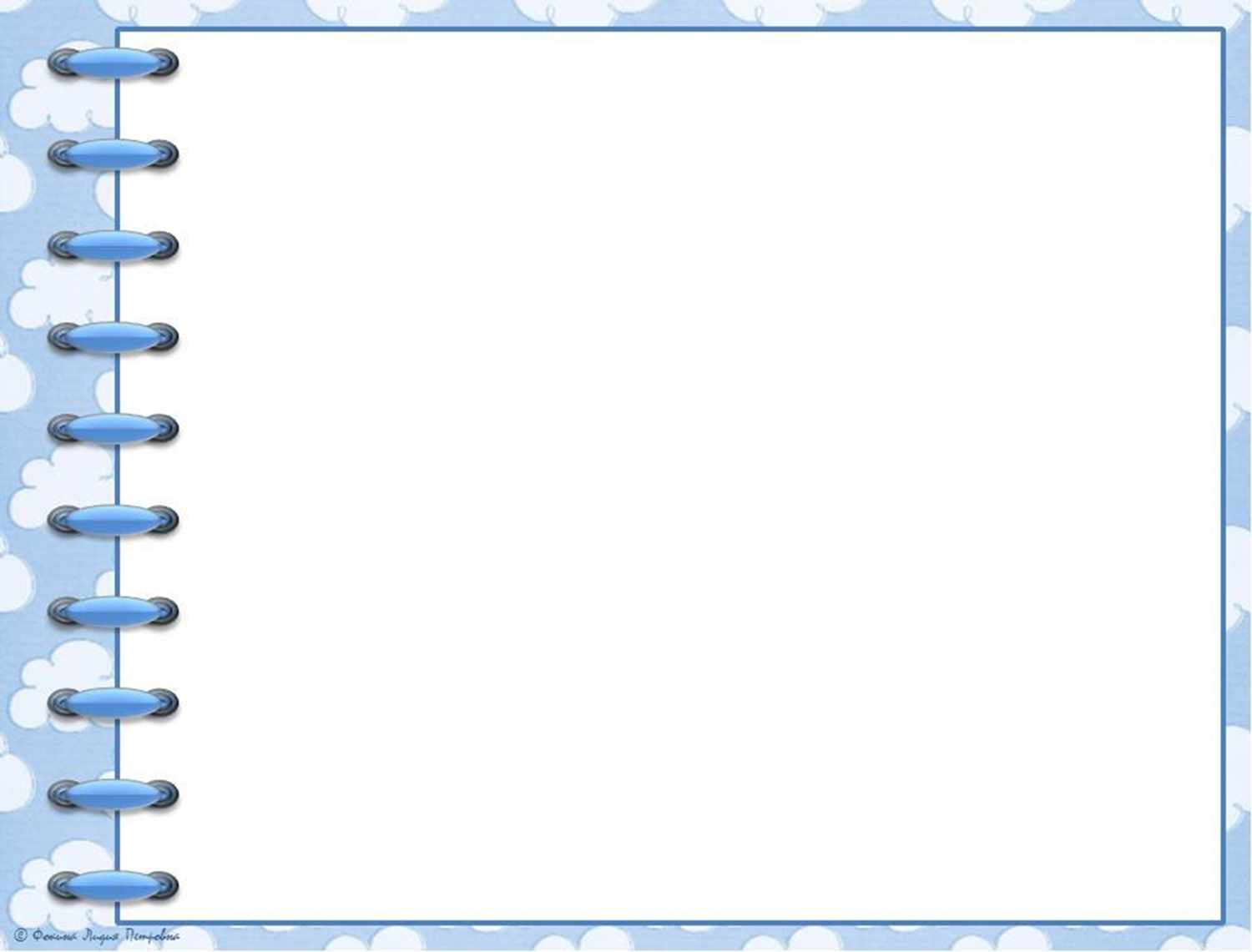 Упражнение
Жмурки
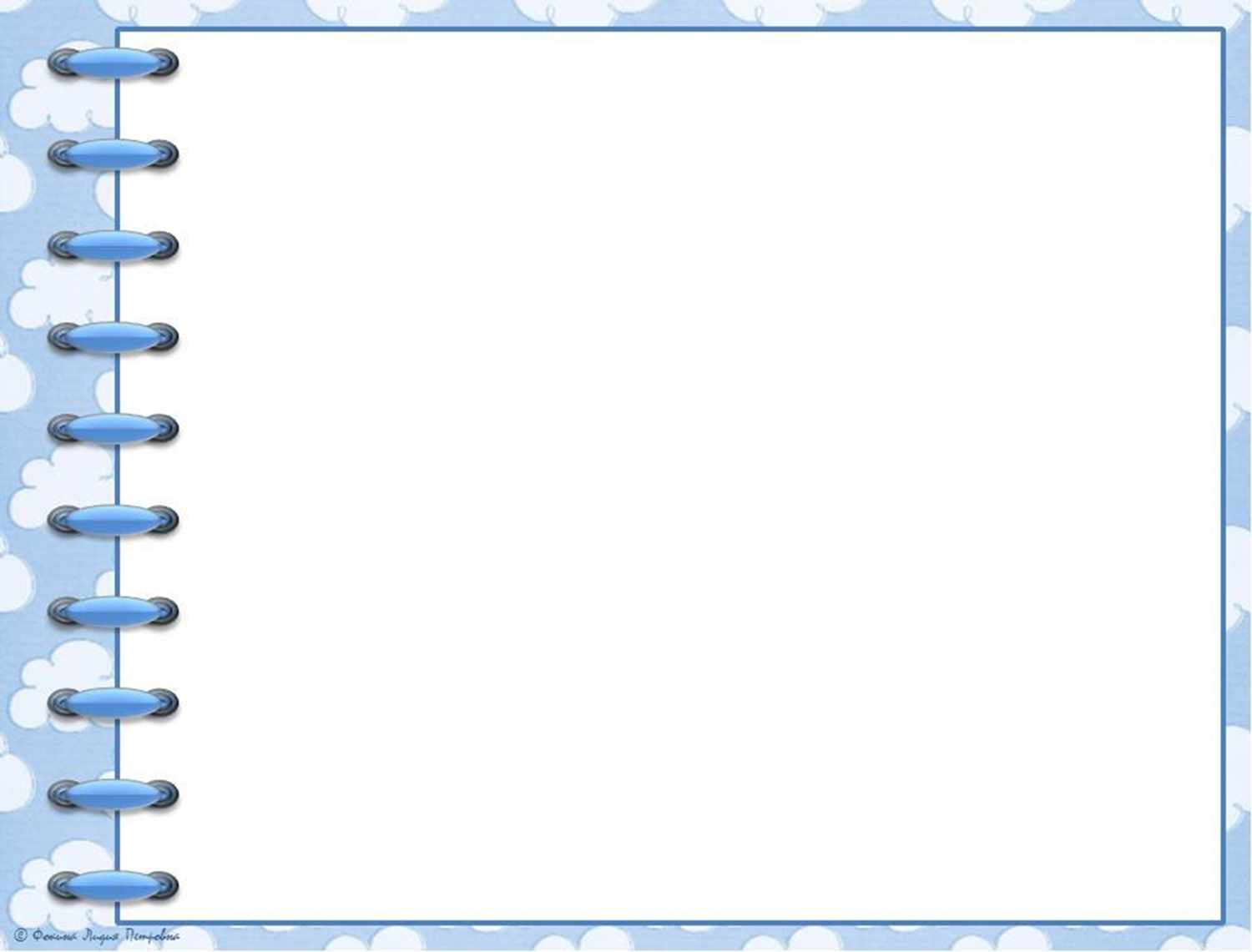 Упражнение
Далеко-близко
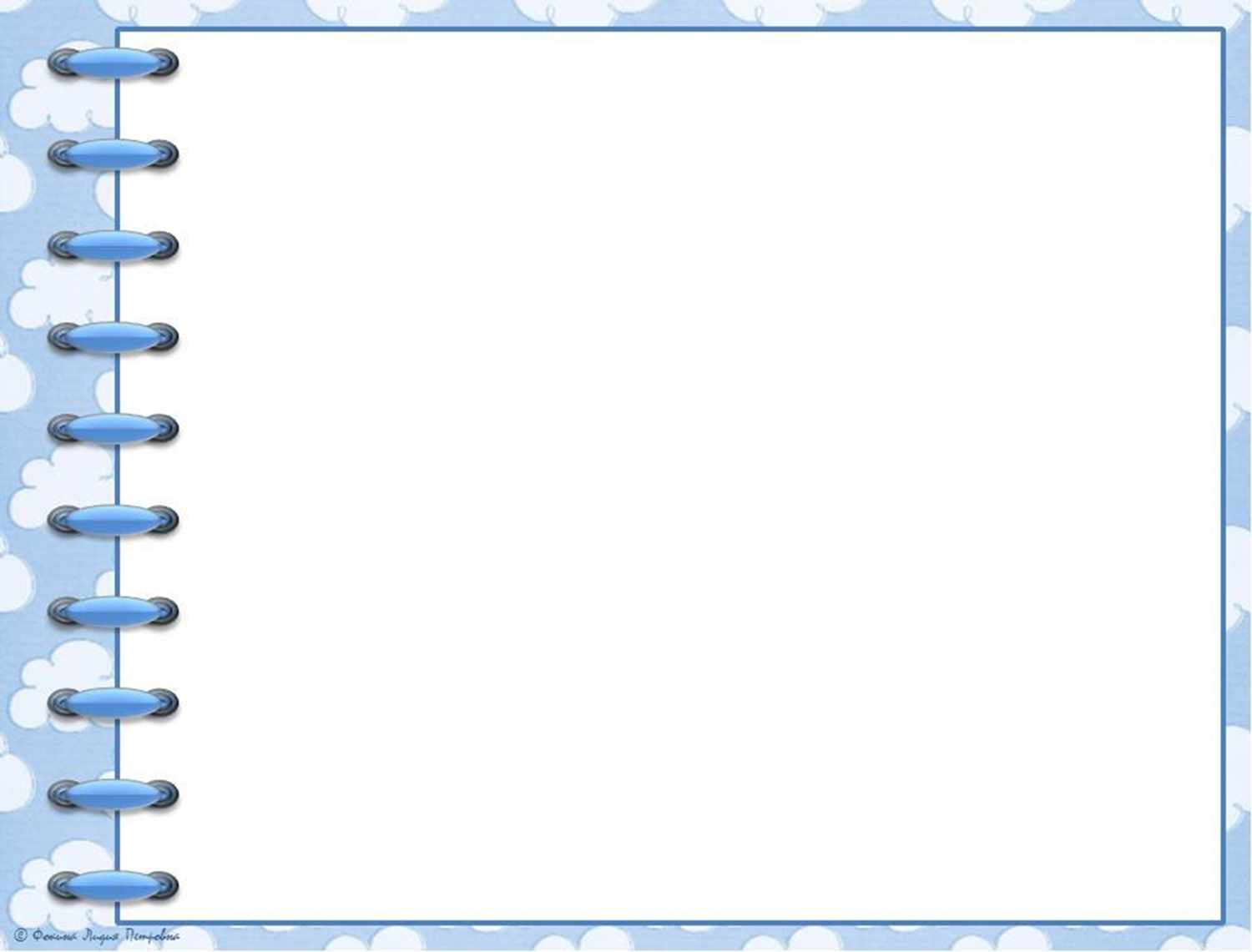 Упражнение
Прятки
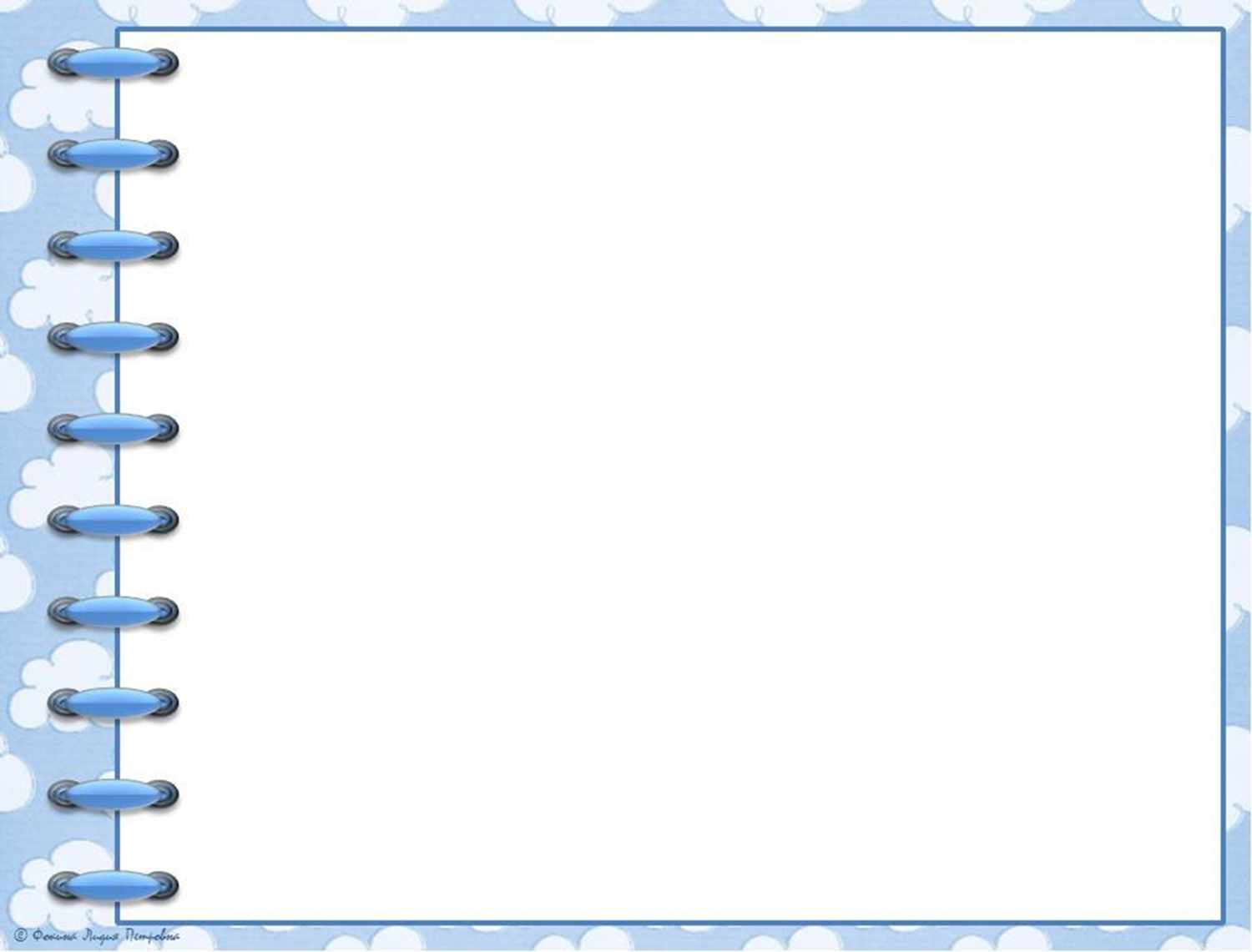 Виды тренажеров для глаз
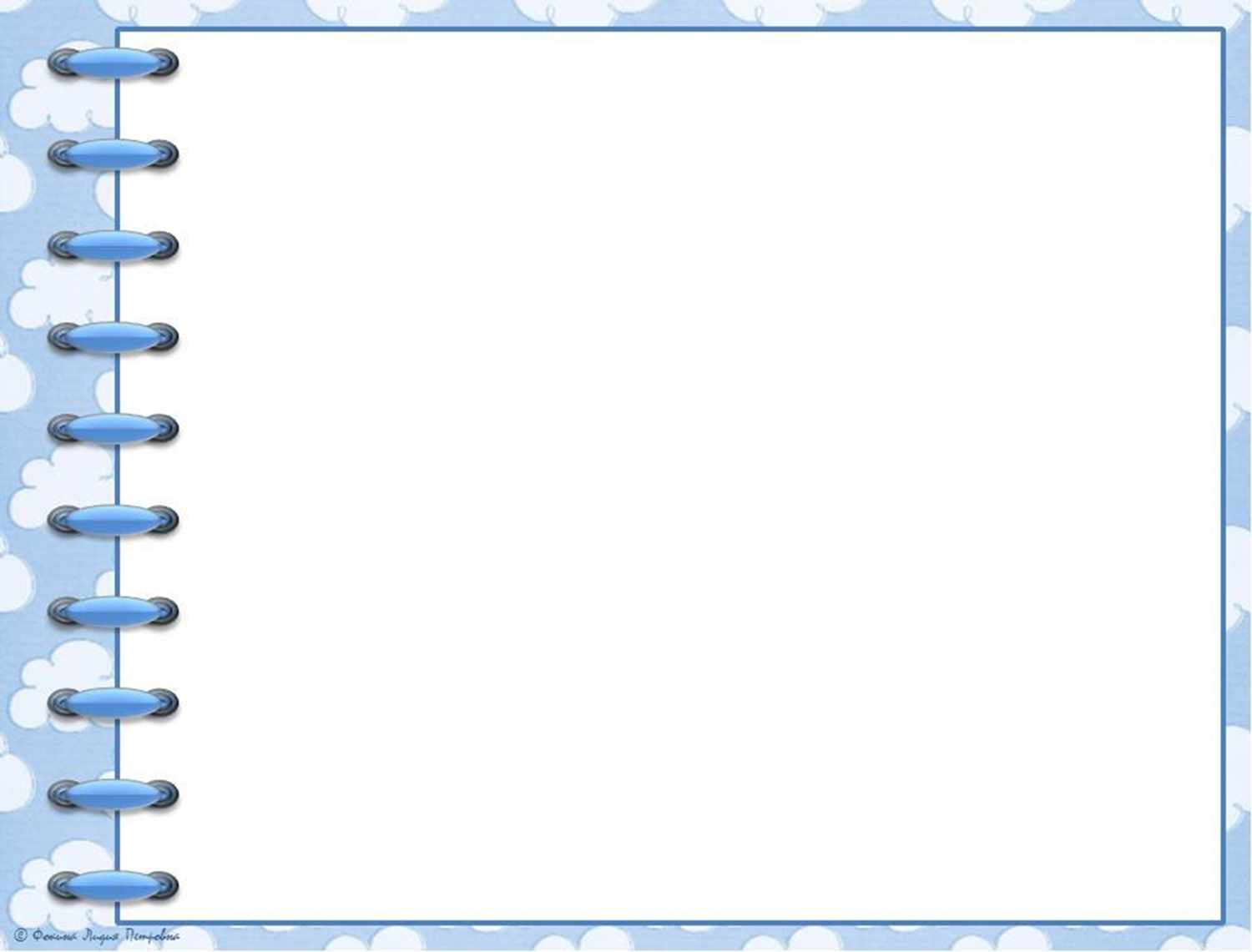 Су Джок терапия в работе с воспитанниками дошкольного возраста в рамках использования здоровьесбережения.
Подготовила:
Воспитатель Банных Е.Л.
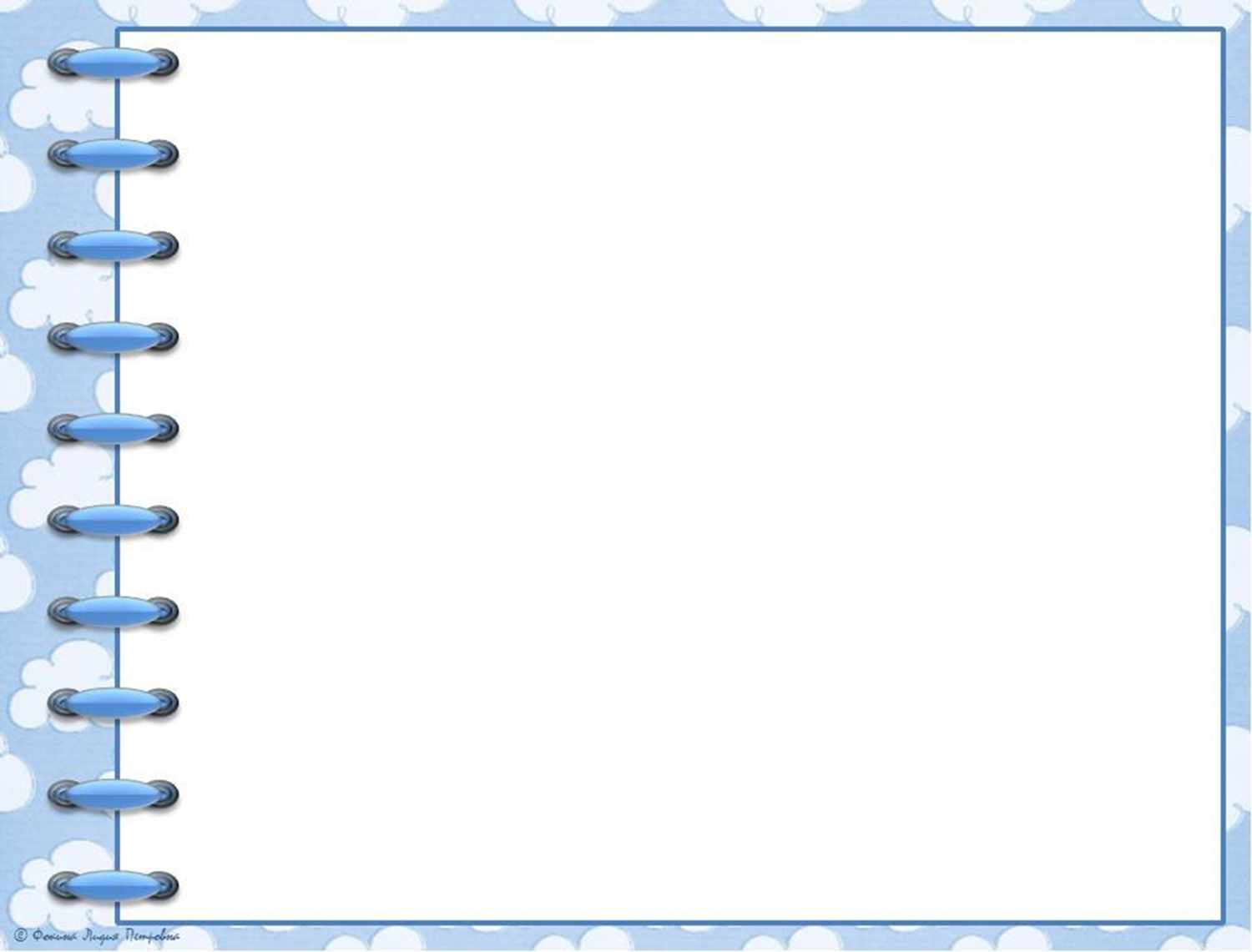 Су Джок терапия – это одно из направлений восточной медицины, разработанное южнокорейским профессором Пак Чже Ву.
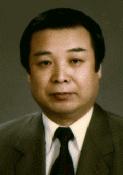 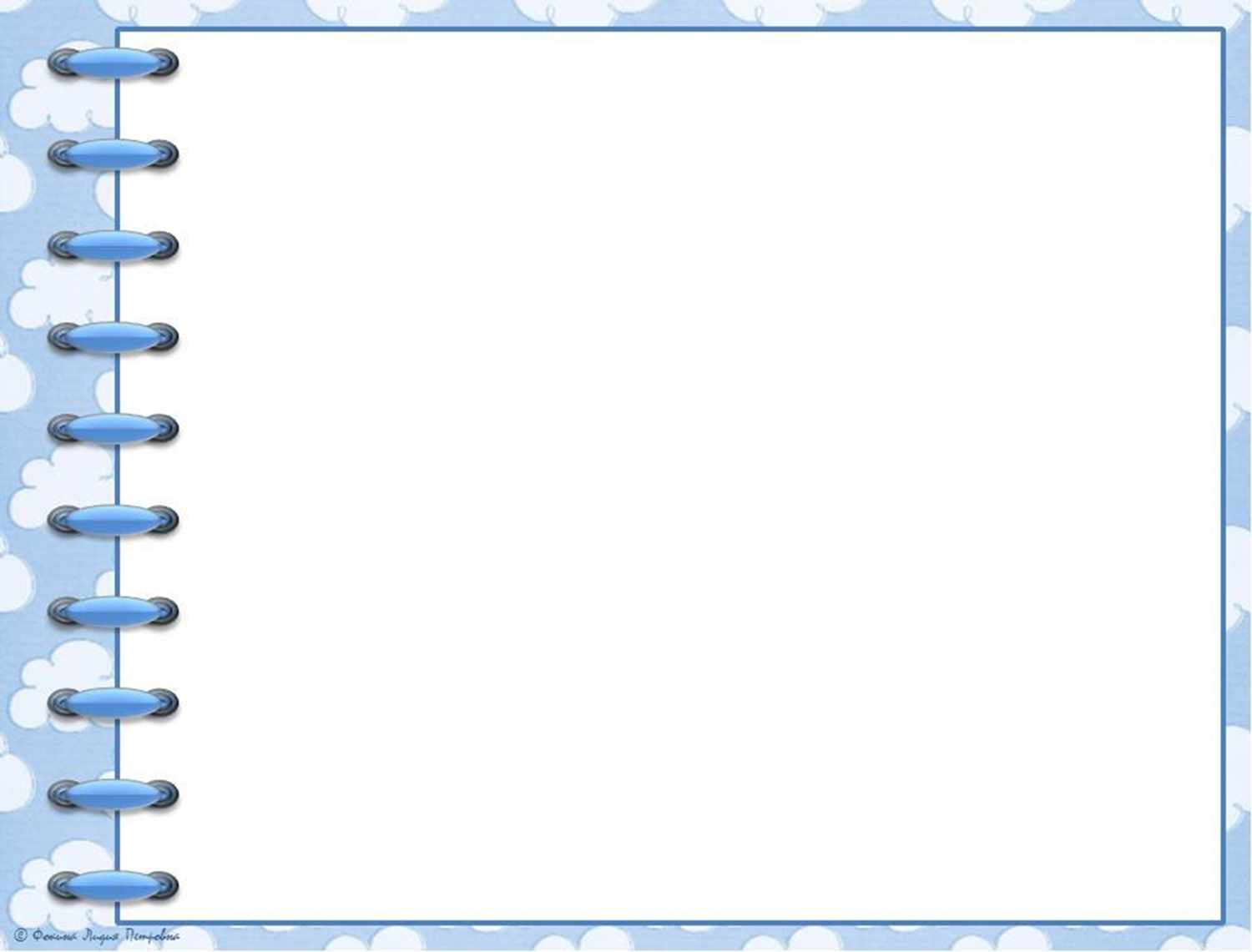 Су Джок – это маленький и компактный массажный шарик, который состоит из двух развинчивающихся полусфер, внутри которого находятся две специальные пружины, предназначены для массажа пальцев.
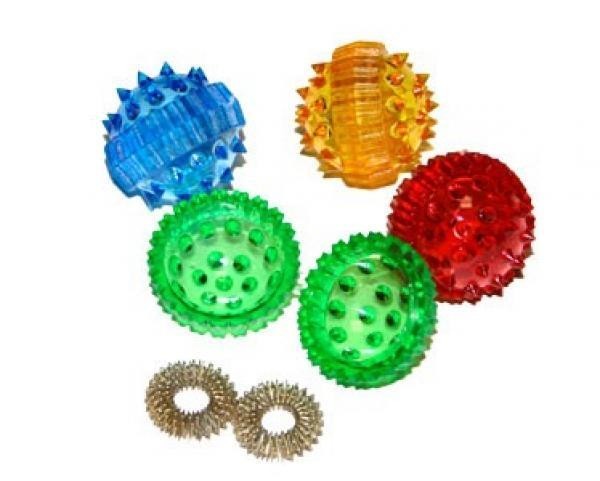 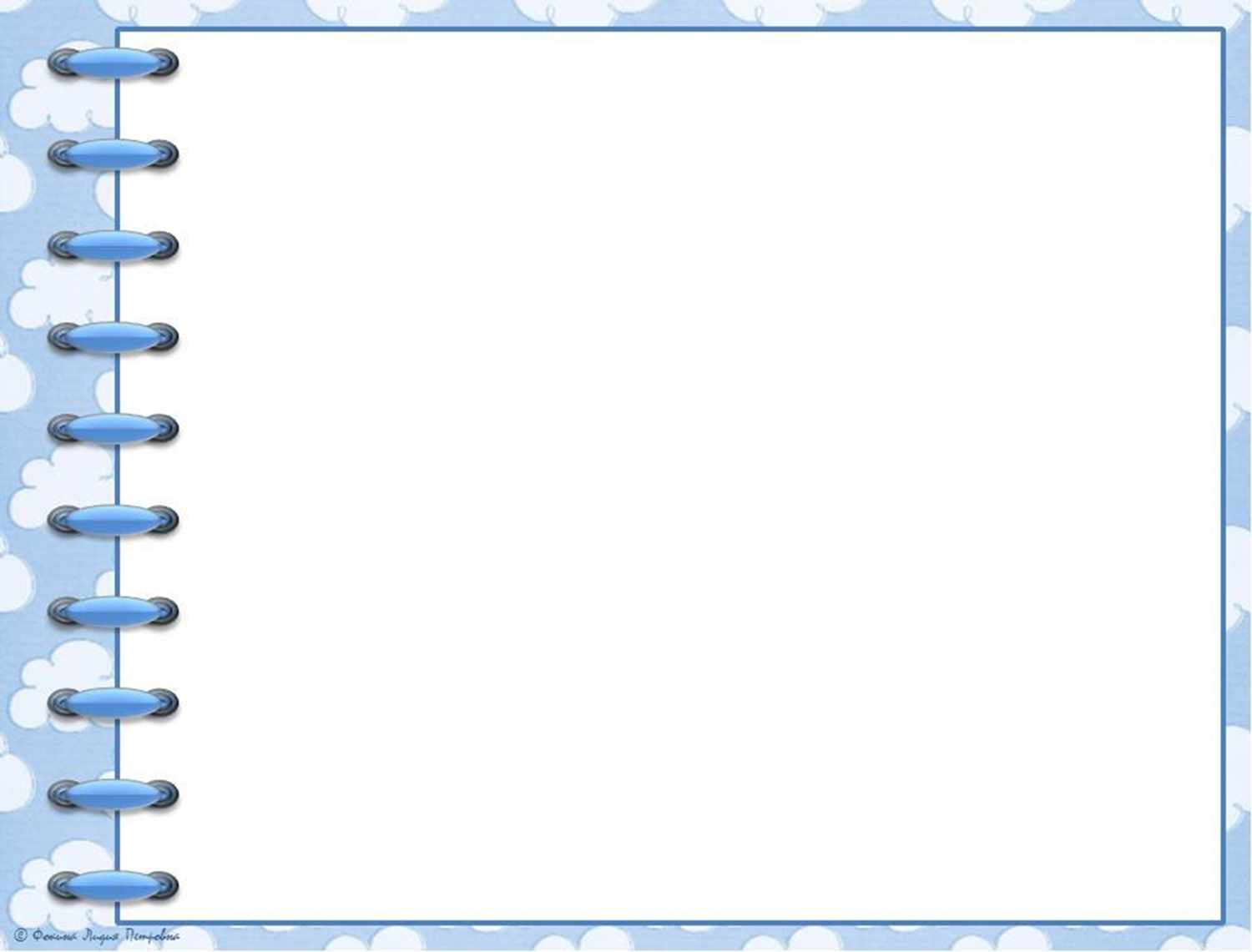 Эта методика, проверенная исследованиями и доказавшая свою эффективность и безопасность. Эта система настолько проста и доступна, что освоить ее может даже ребенок. Воздействуя на биологически активные точки, неизменно вызывая улучшение самочувствия, снимается стресс, усталость и болевые ощущения, повышается общий тонус организма, увеличивается работоспособность.
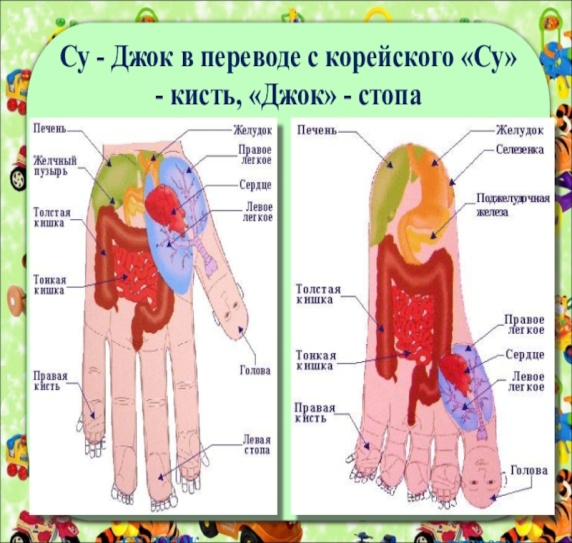 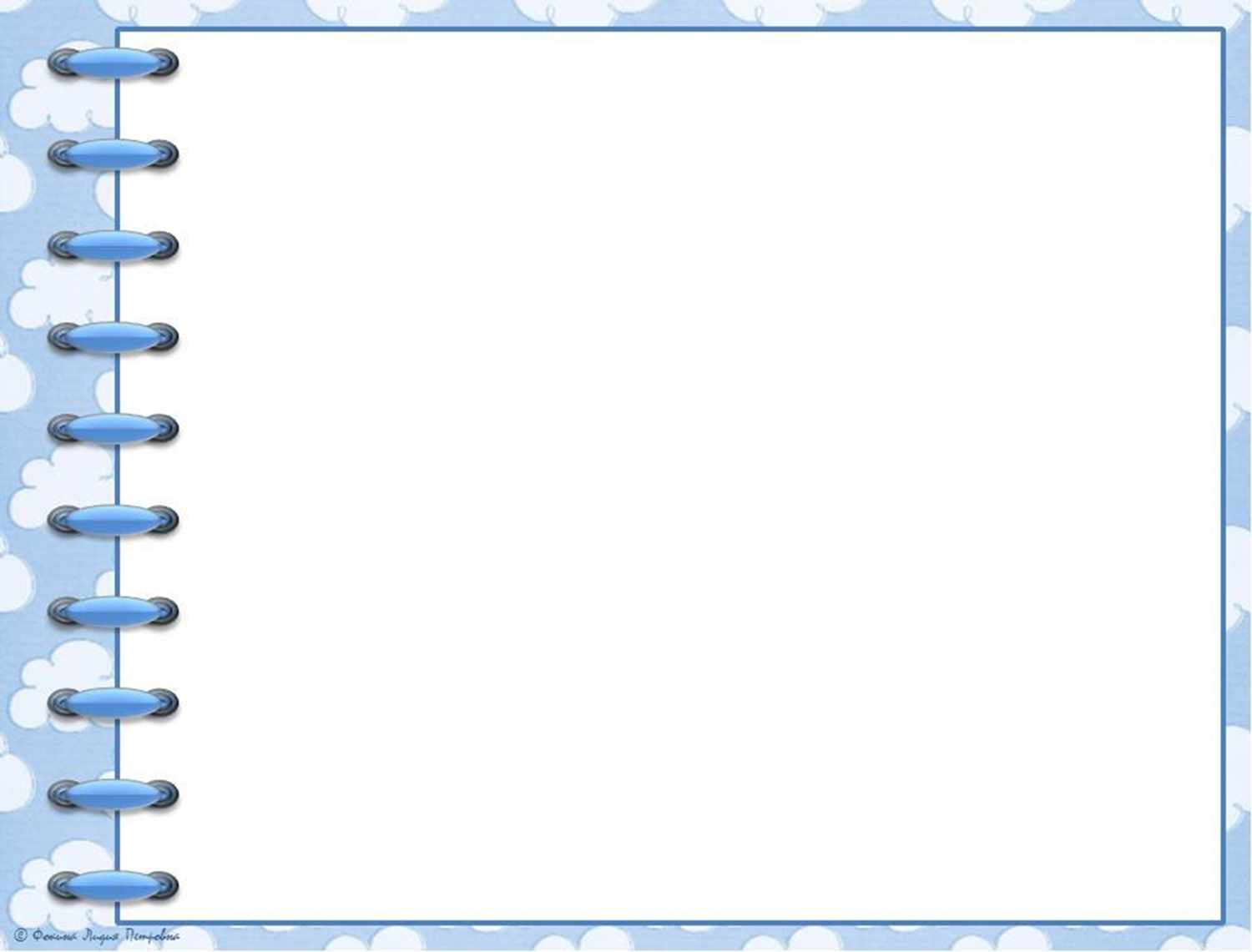 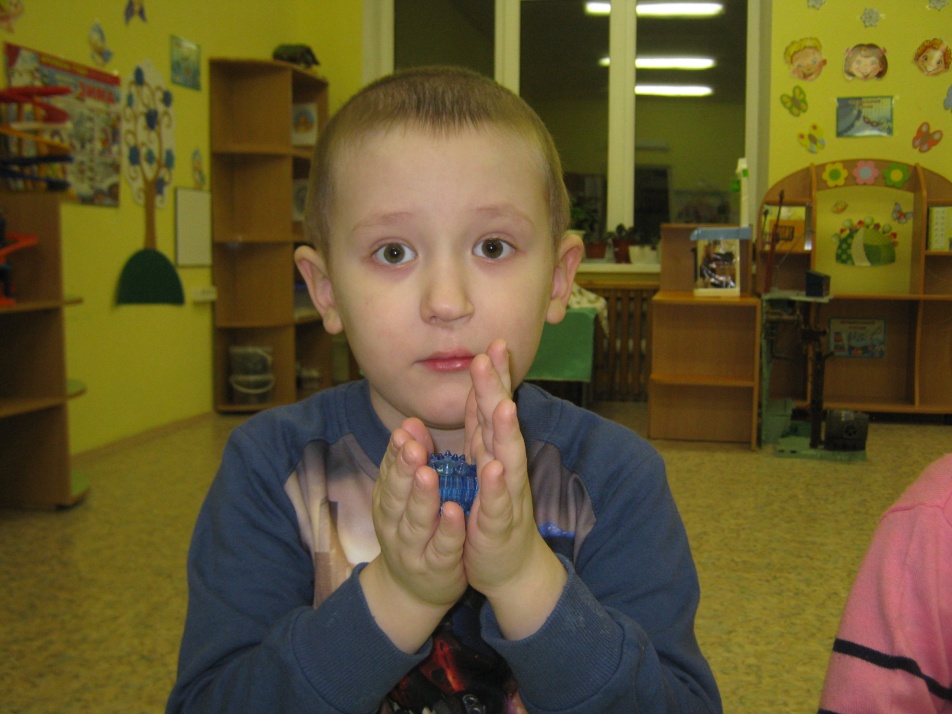 В своей практике я использую Су Джок перед выполнением заданий, связанных с ИЗО деятельностью, письмом, это помогает разогреть мышцы пальцев рук и подготовить к предстоящей работе, настроить на рабочий лад. Чтобы процесс массажа не показался детям скучным,  использую стихотворный материал.
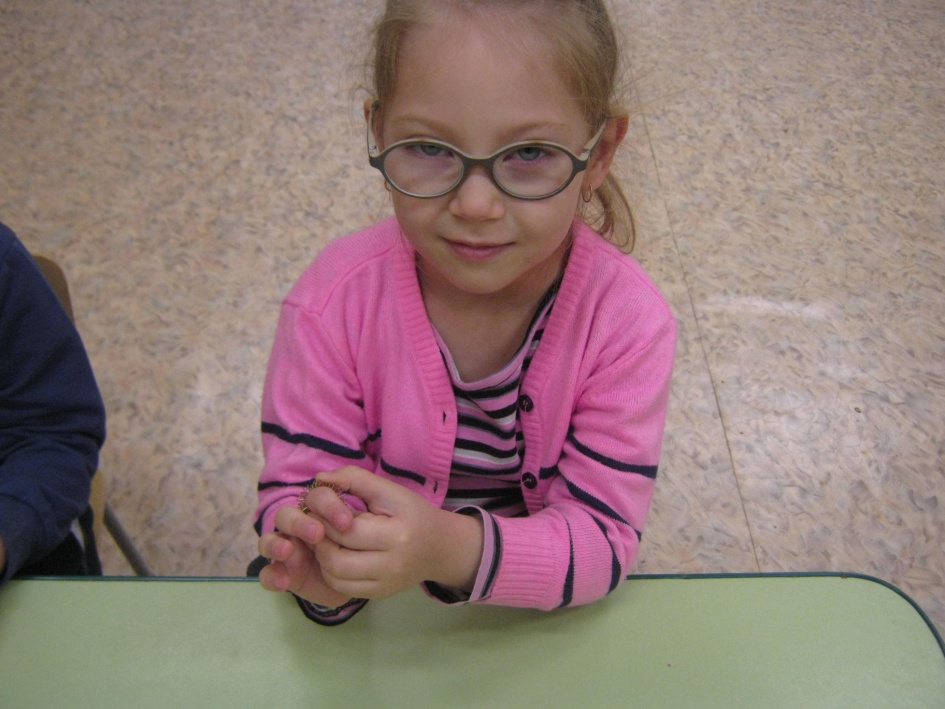 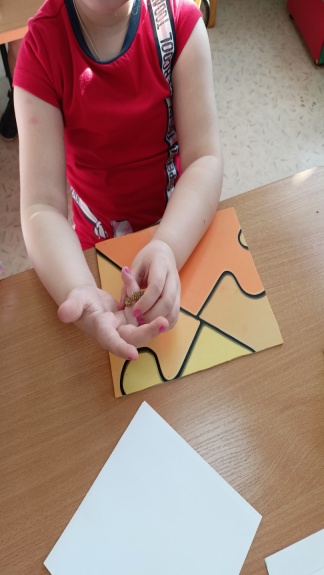 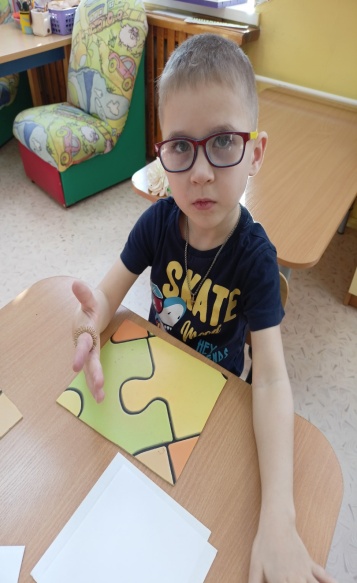 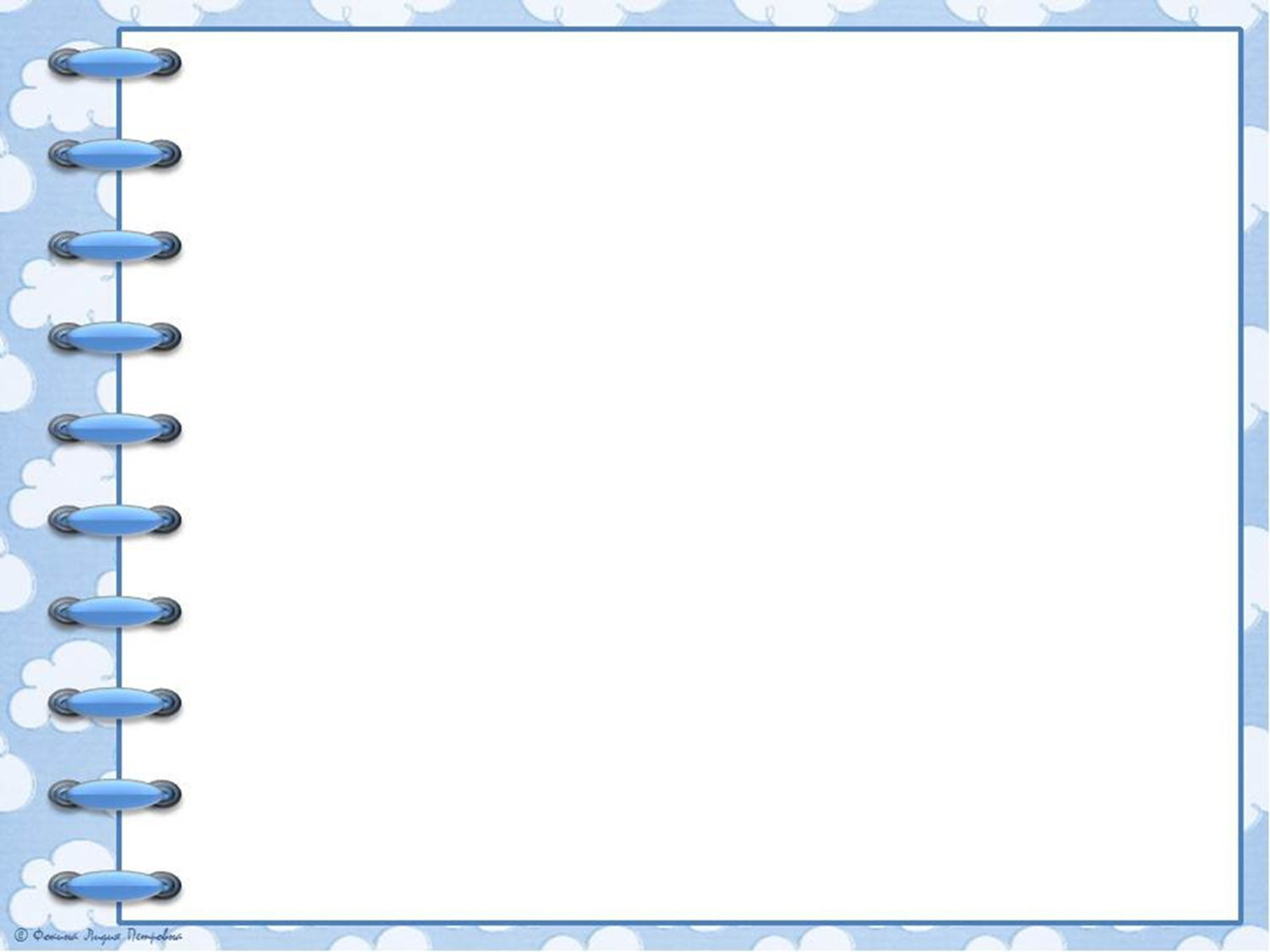 Музыкотерапия и ритмопластика – как виды коррекционной здоровьесберегающей технологии
Музыкальный 
руководитель: Стругова Л.М.
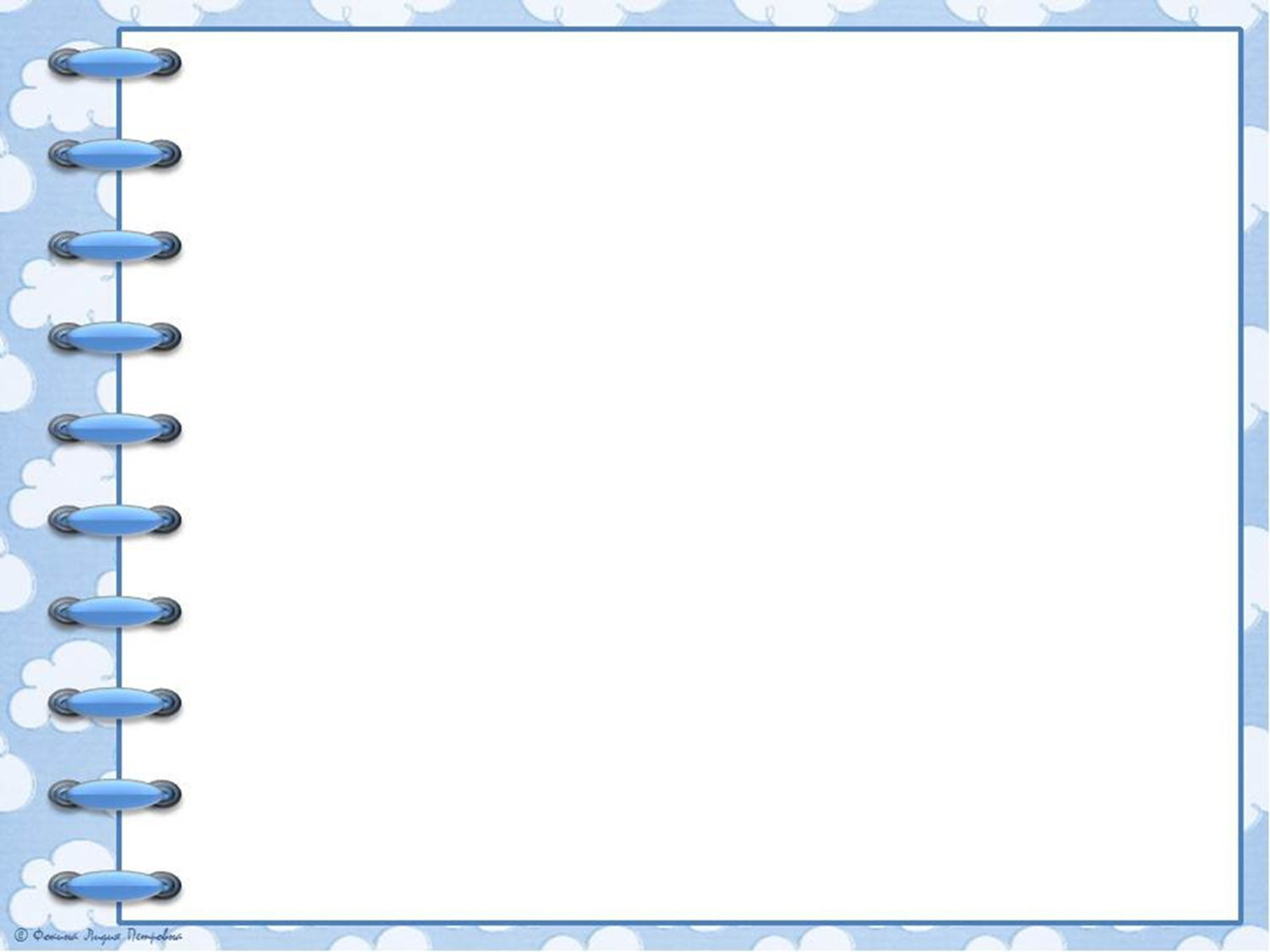 Цель: повышение профессиональных компетенций педагогов дошкольного образования в вопросе использования здоровье сберегающих технологий – музыкотерапии  и ритмопластики в работе с детьми дошкольного возраста.
Задачи:
1. Информировать педагогов ДОУ о важности использования здоровье сберегающих технологий (музыкотерапии, ритмопластики) в образовательном процессе;
2. Обучить педагогов ДОУ различным способам использования музыки ритмопластики в работе с дошкольниками.
3. Буклеты : «Музыкотерапия как здоровье сберегающая технология в ДОУ»; «Ритмопластика. Игры на развитие двигательных способностей у детей».
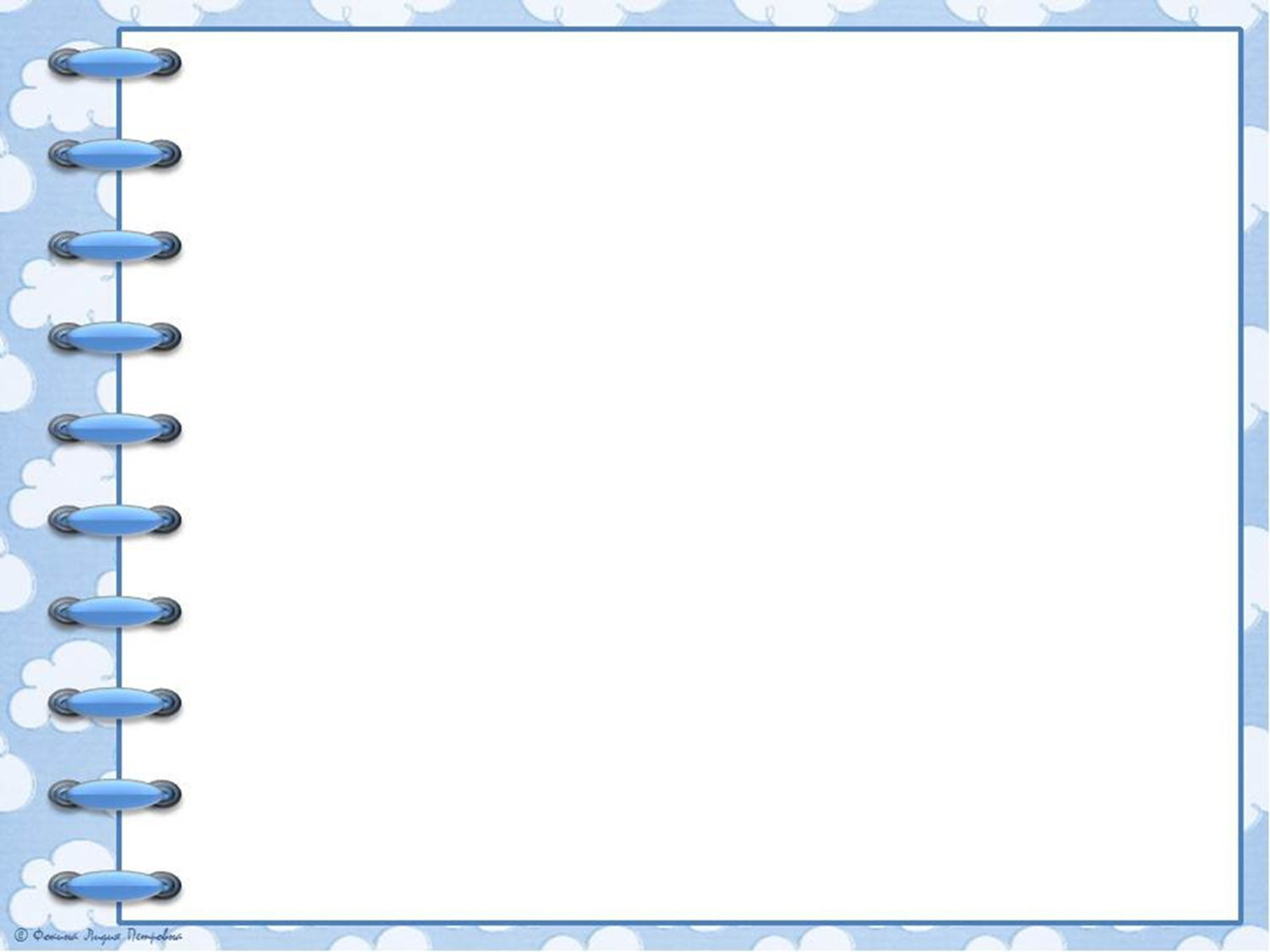 Функции музыкотерапии:

Седативная(релаксационная).

Стимулирующая.
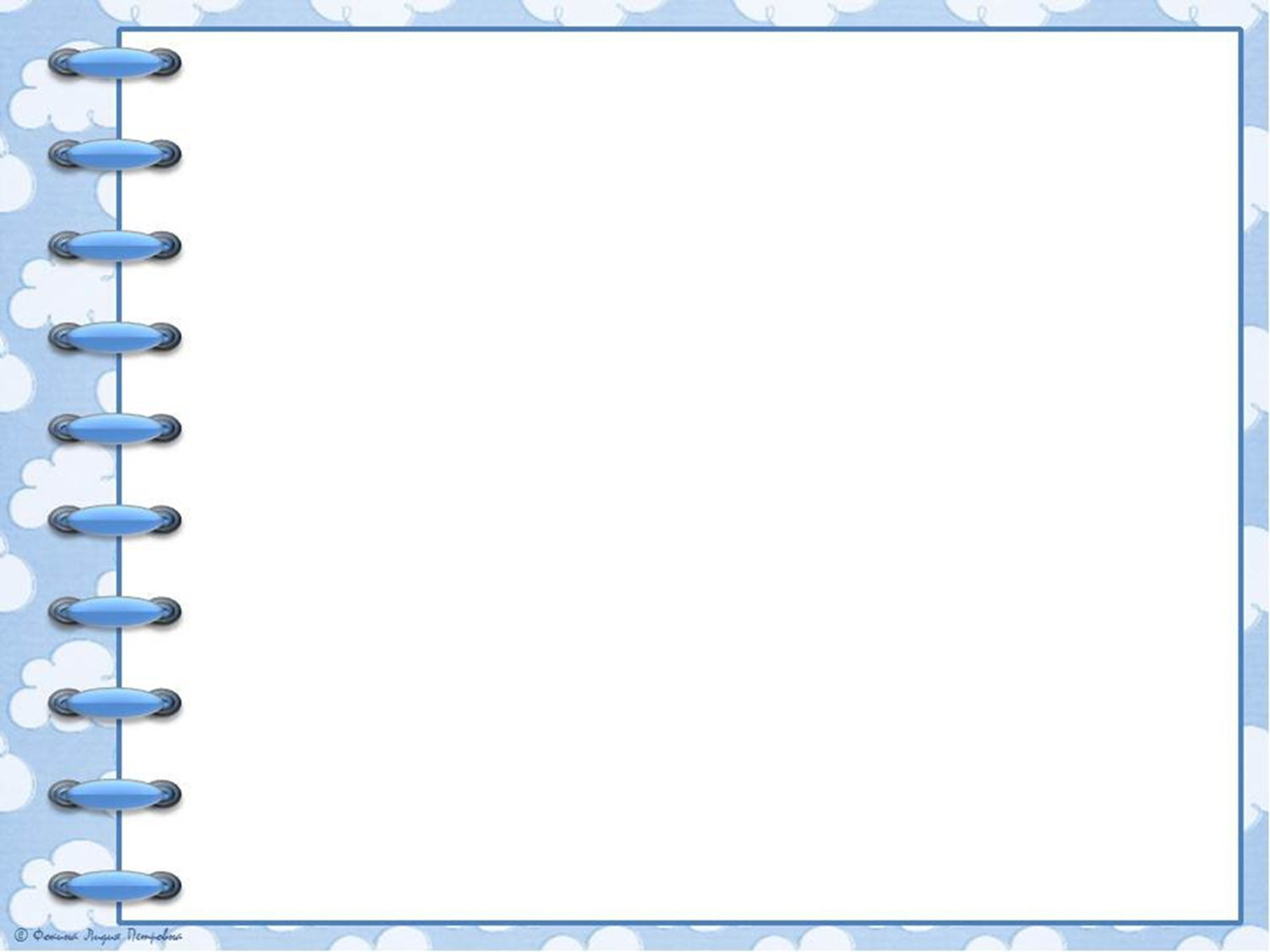 Музыка для встречи детей.
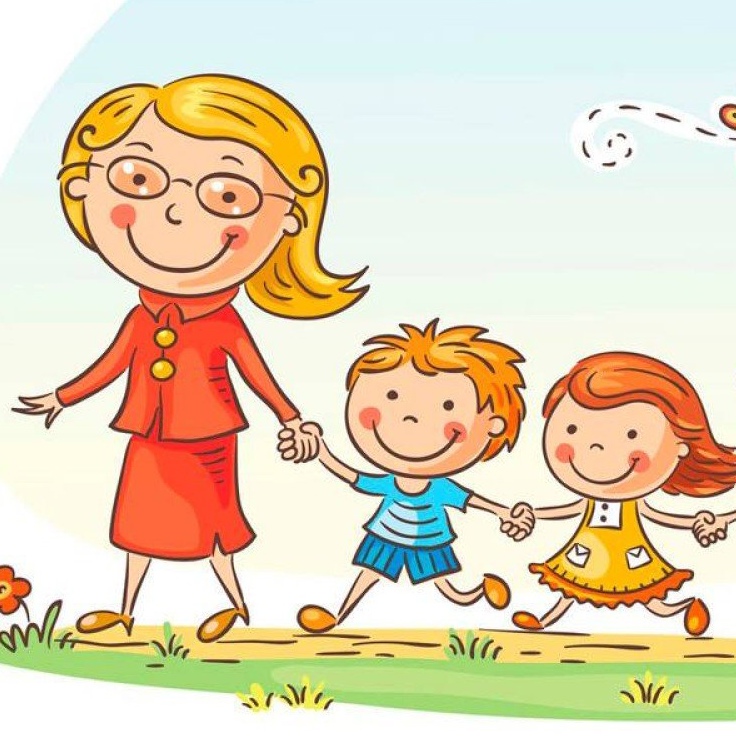 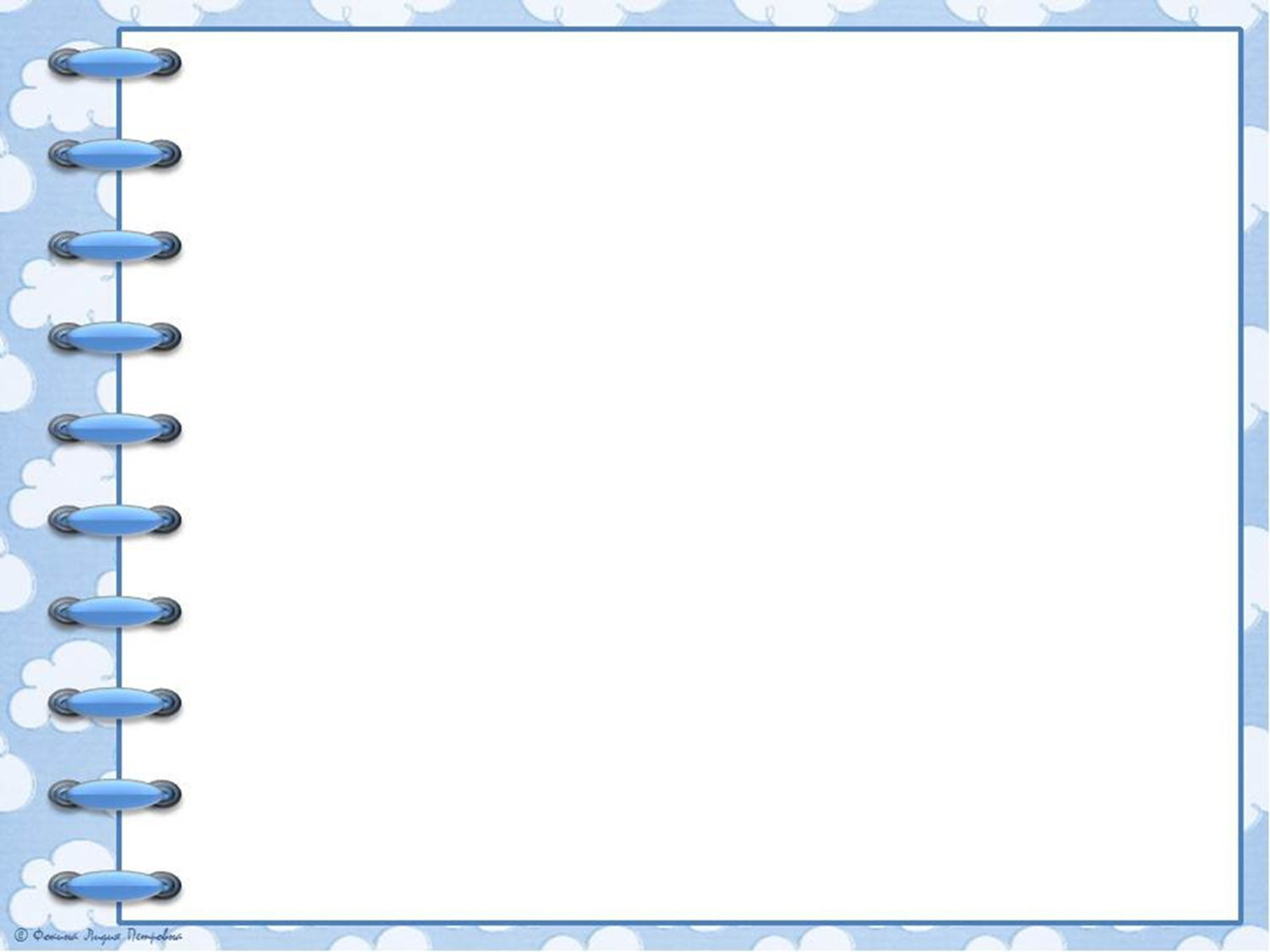 На занятиях 
располагающую детей к творчеству (рисование, аппликация, лепка)
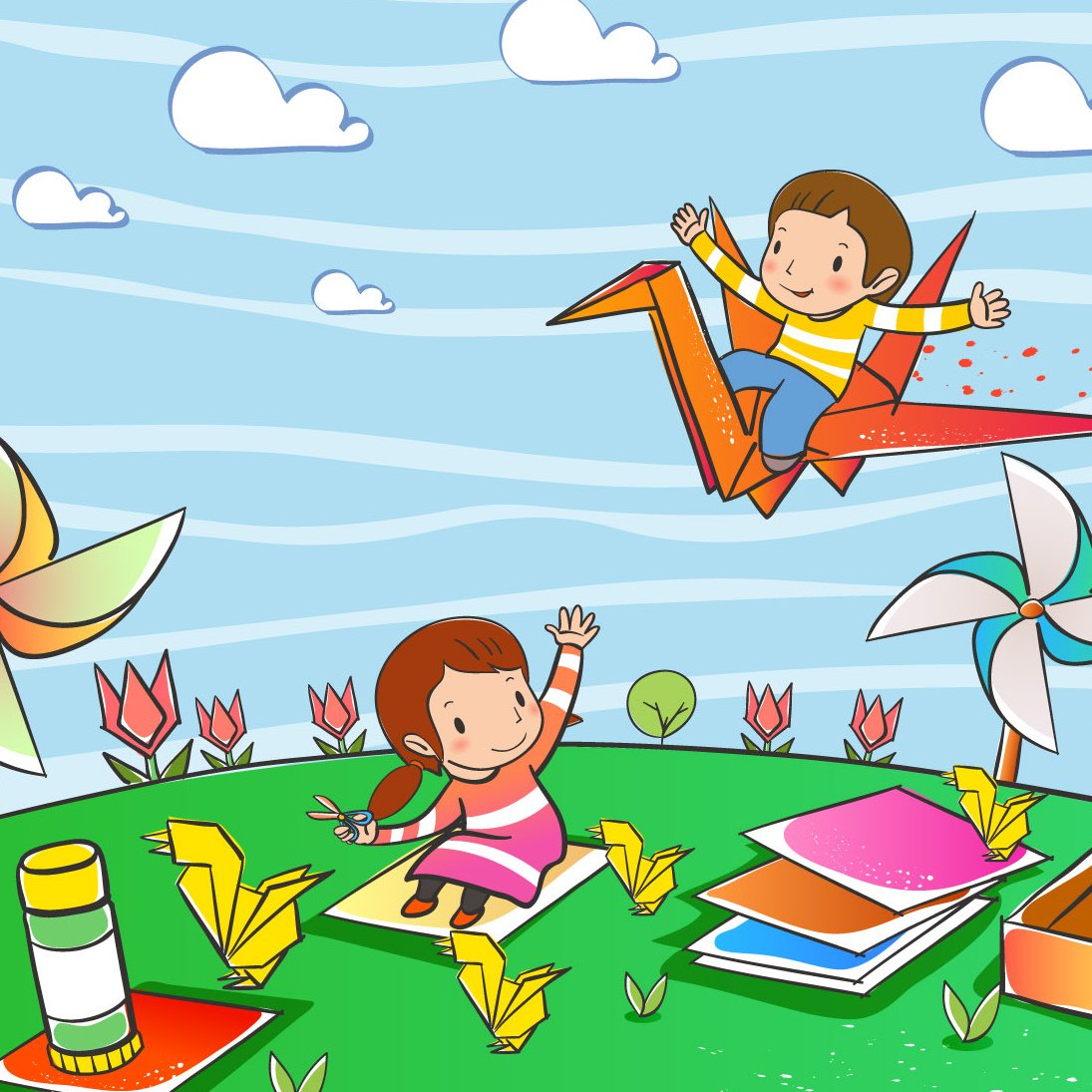 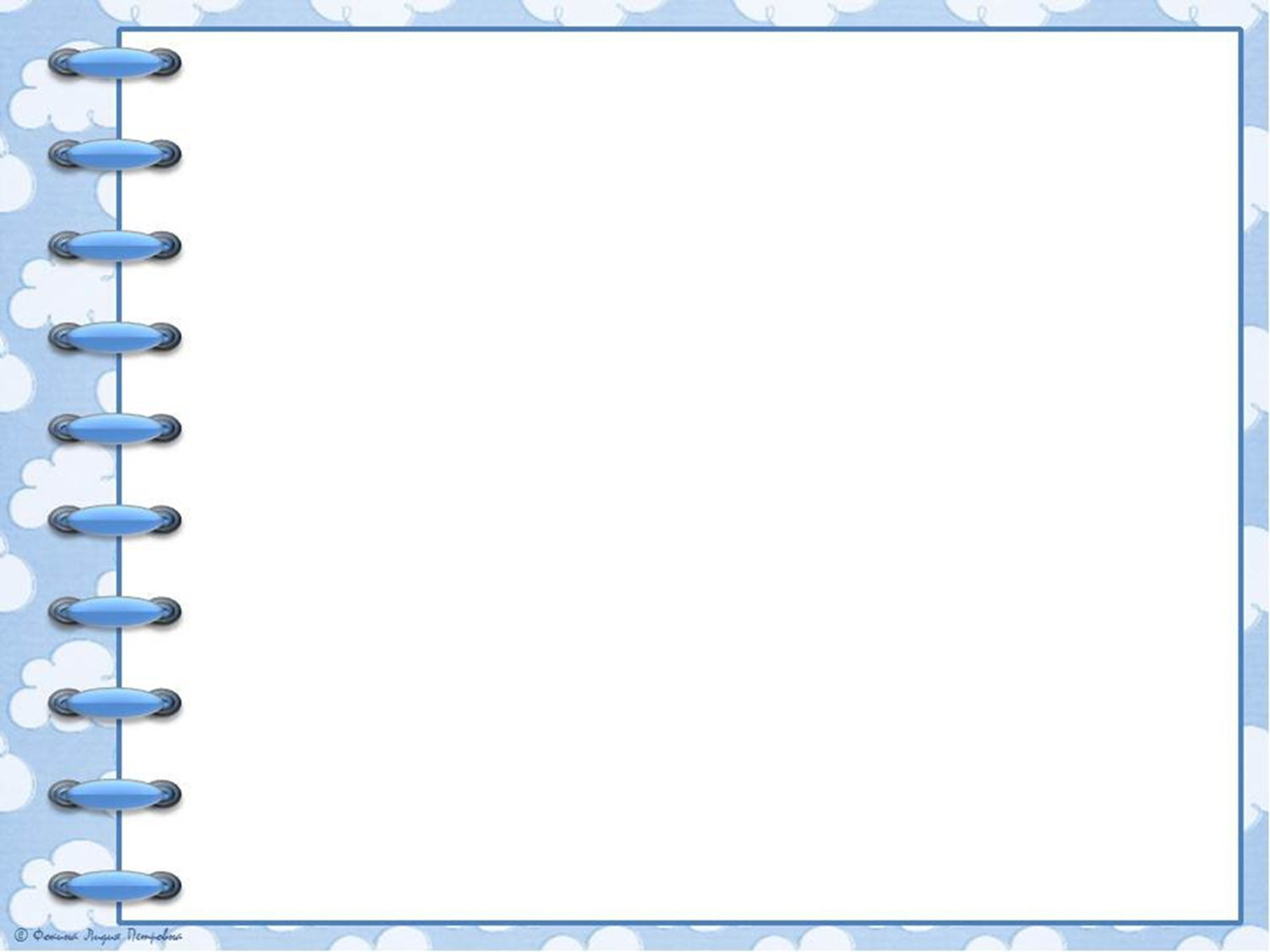 Музыка для дневного сна, 
для расслабления, снятия эмоционального 
и физического напряжения
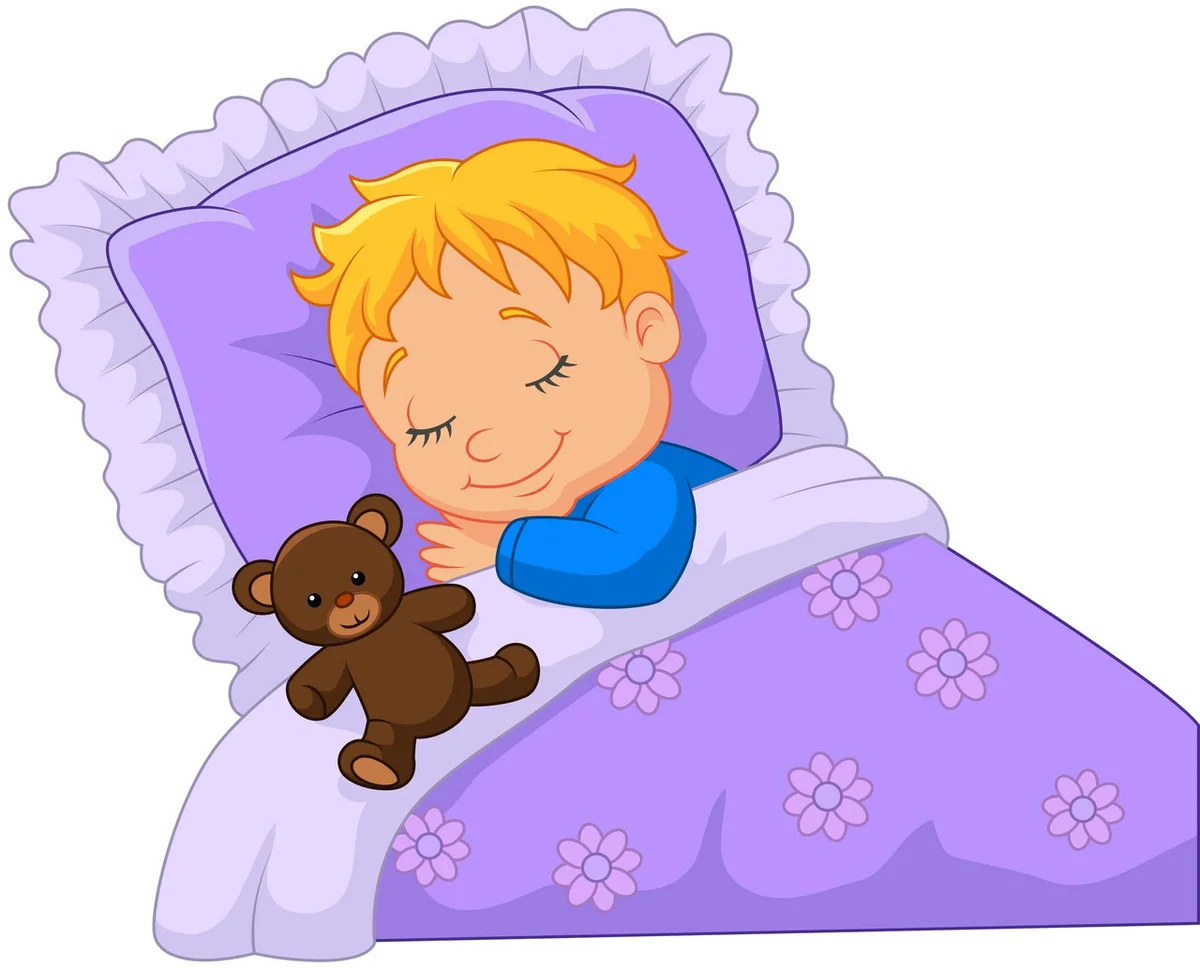 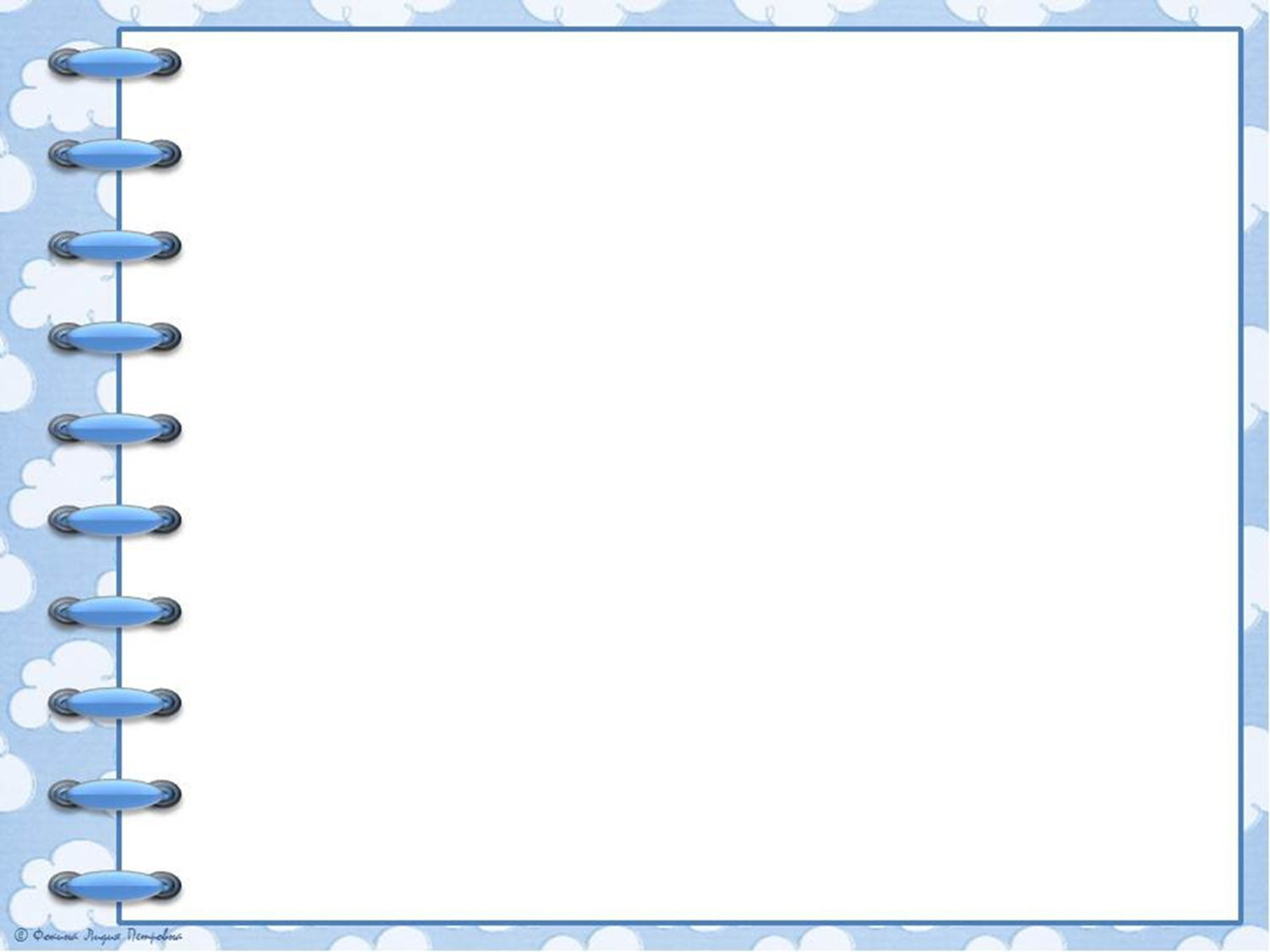 Особенности использования музыкотерапии
* Громкость звучания музыки должна быть строго дозирована
* Использовать произведения нравящиеся всем
* Лучше использовать уже знакомые музыкальные произведения
* Не более 10 минут
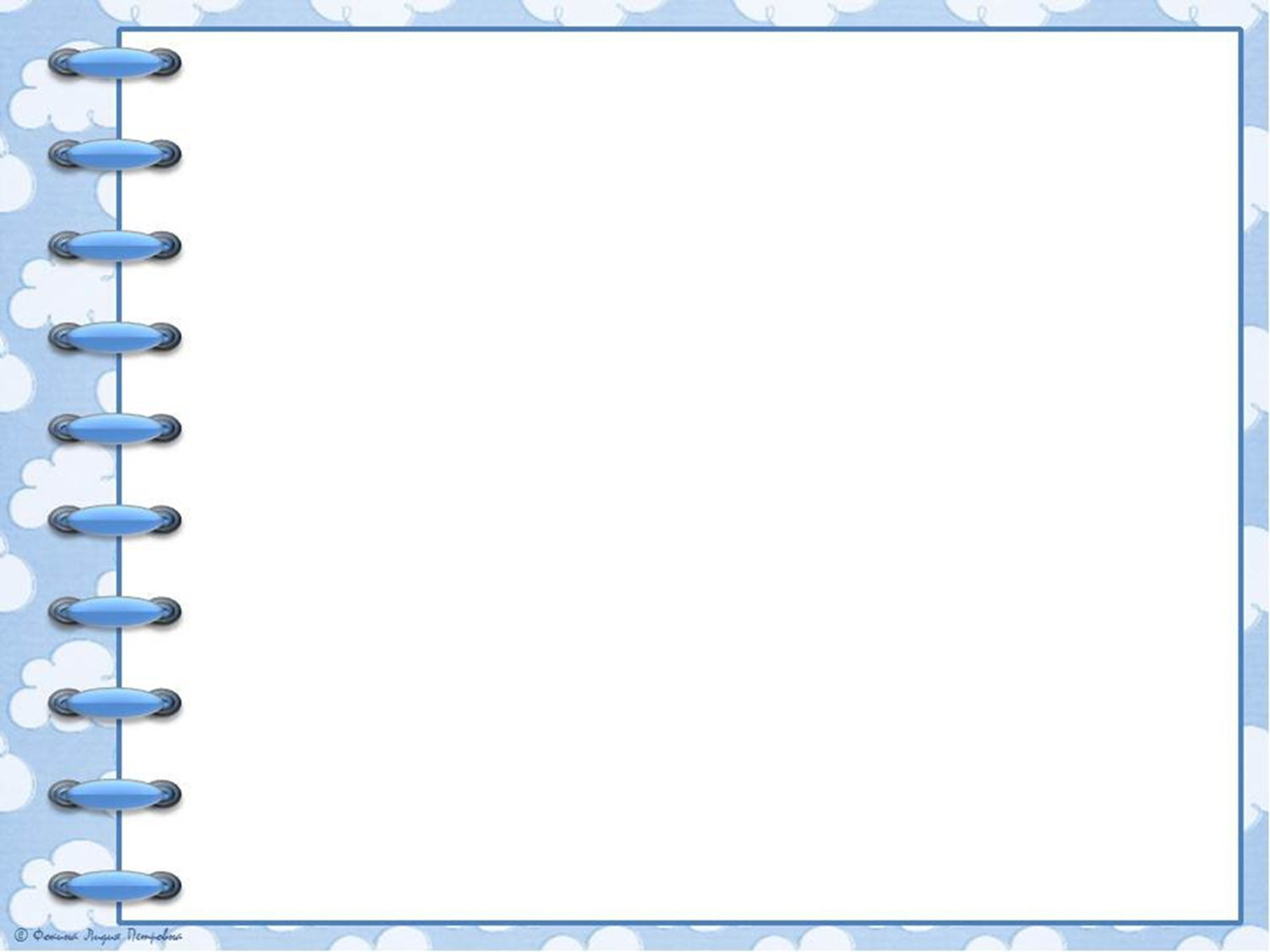 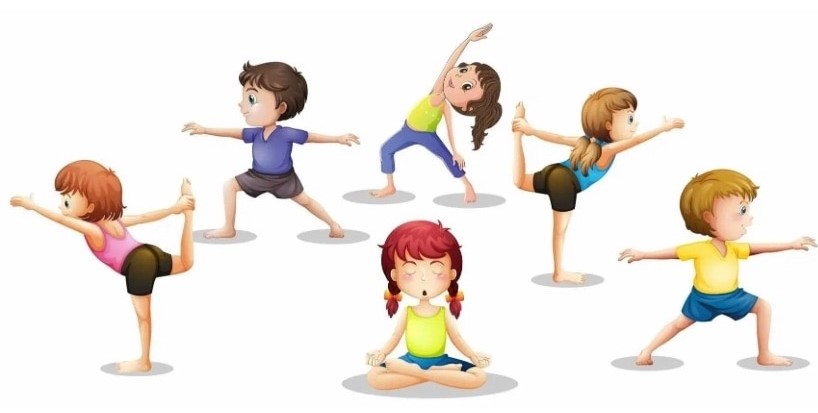 Цель ритмопластики – развитие двигательной активности ребёнка, привитие основных навыков, необходимых для дальнейшей, взрослой жизни.
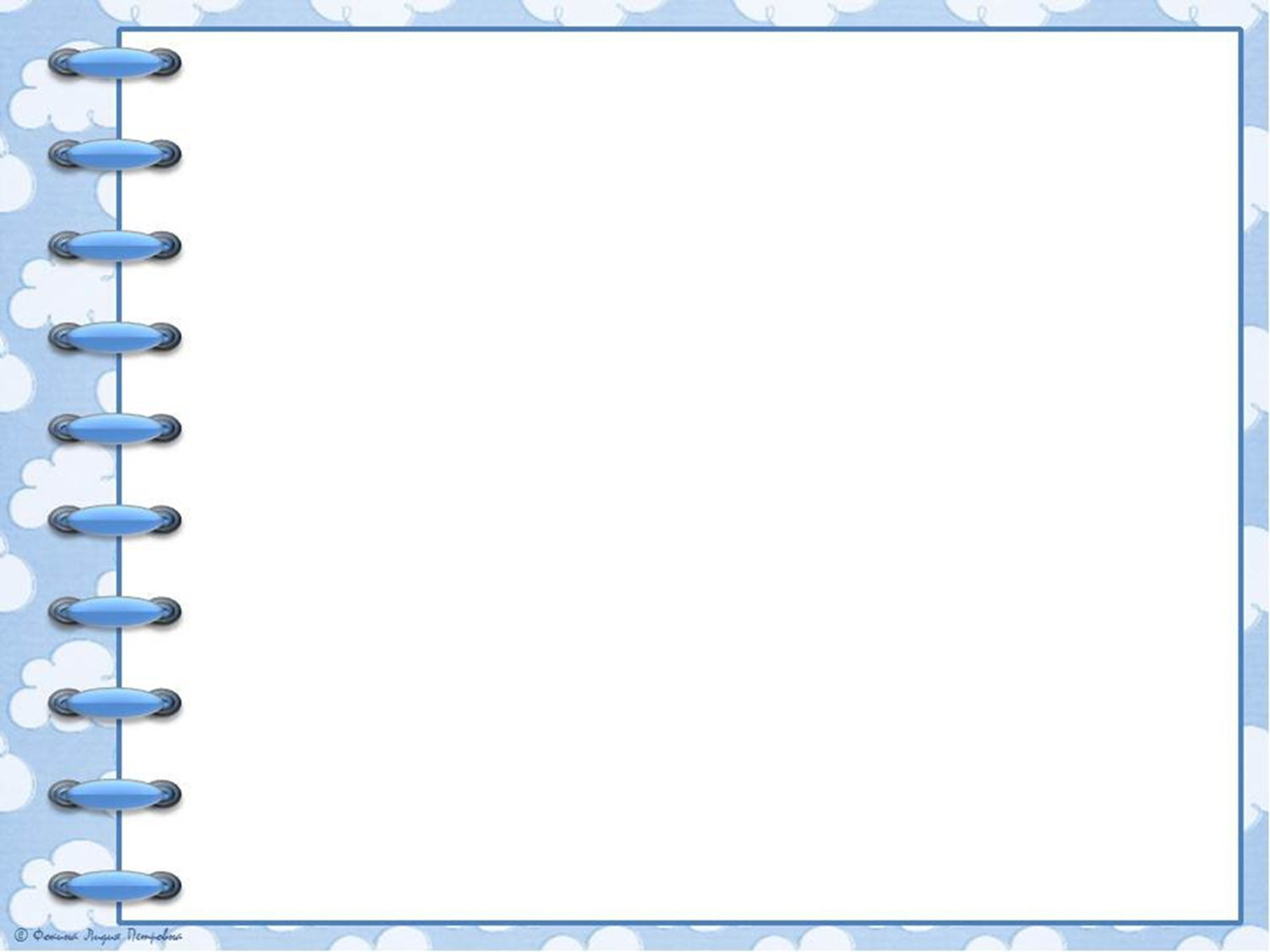 На занятиях ритмопластики, можно выделить четыре основных направления работы с детьми: 
оздоровительное;
 образовательное;
 воспитательное;
 коррекционно-развивающее.
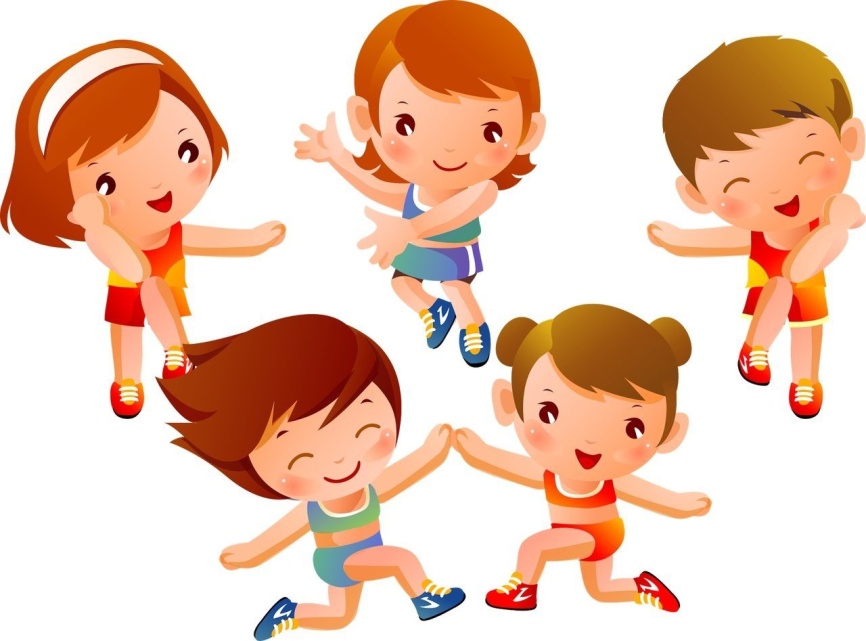 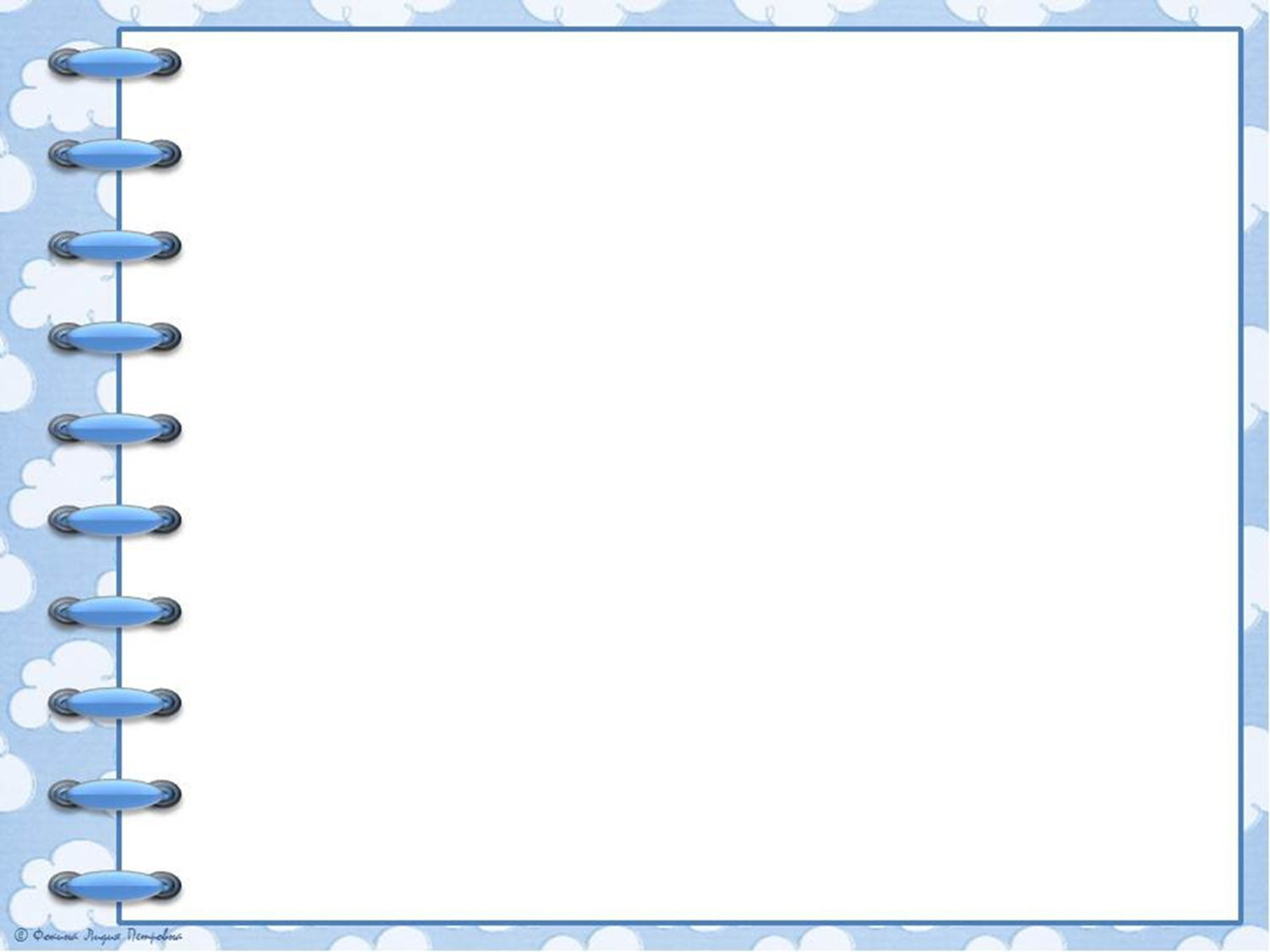 В комплексах по ритмопластике используются следующие средства двигательного воздействия:
1. Музыкально – ритмические движения.
2. Упражнения с предметами (ленты, мячи, султанчики и др.)
3. Элементы хореографии (основные позиции рук и ног).
4. Элементы спортивного танца.
5. Упражнения корригирующей гимнастики.
6. Дыхательные упражнения.
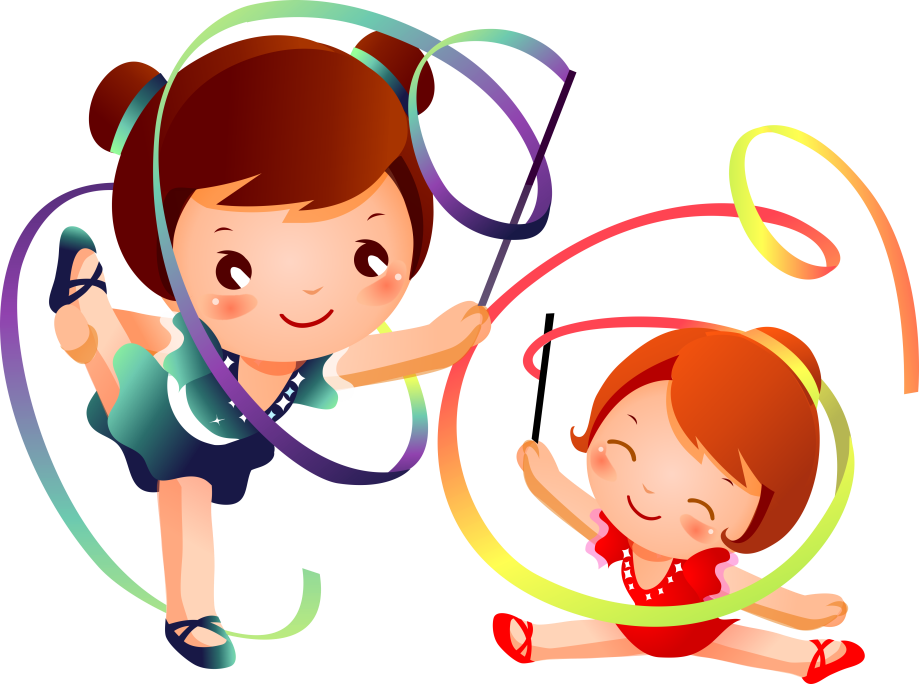 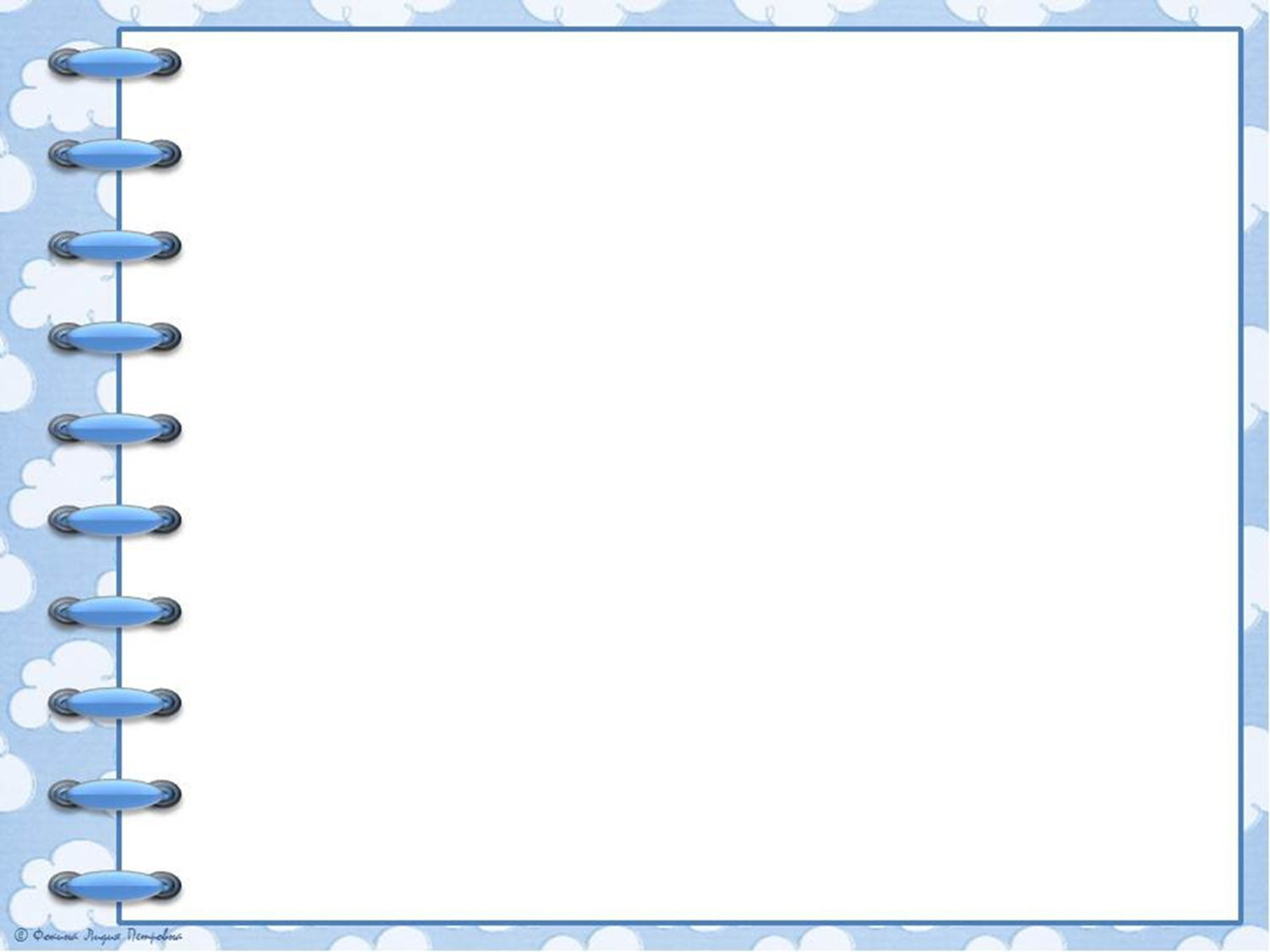 Задачи:
- развитие и коррекция осанки ребёнка, формирование правильных движений, серии движений;
- развитие и коррекция психических функций;
- развитие способности ориентироваться в пространстве;
развитие эмоционально-волевой сферы и личностных качеств.
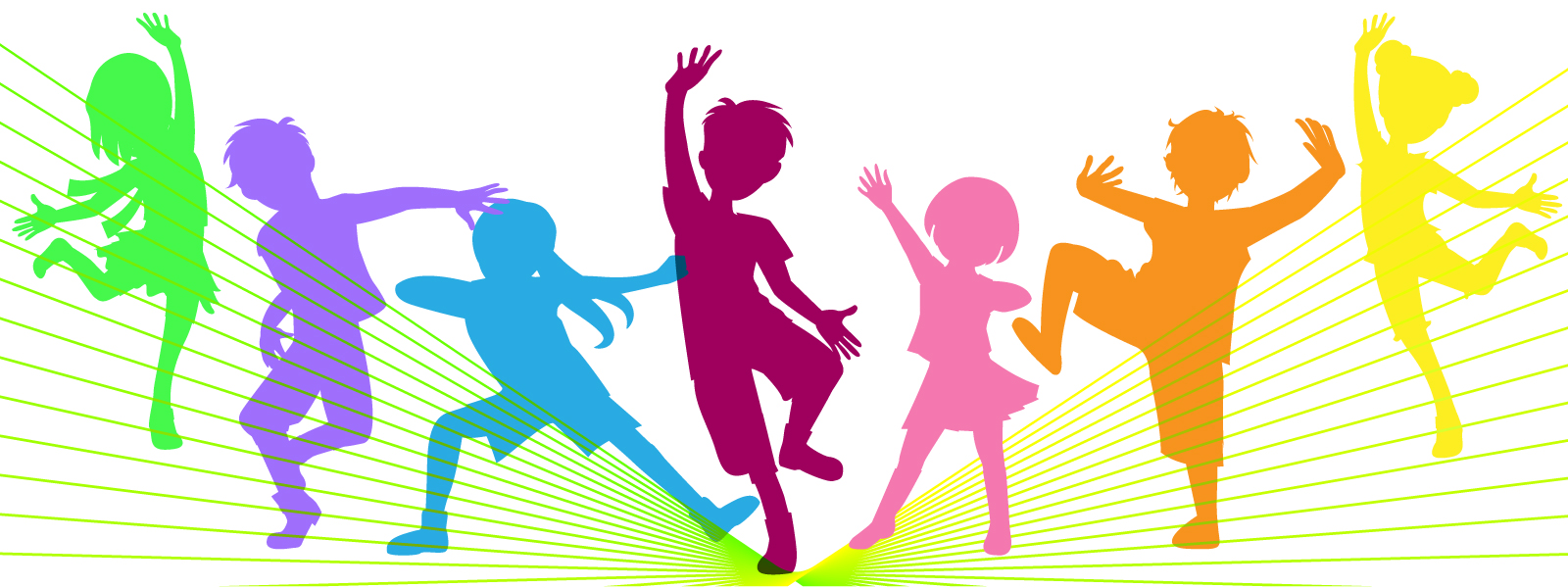 Коррекционные технологии
Арт-терапия
Сказкотерапия
Цветотерапия
Психогимнастика
Педагог-психолог: Кардашина А.А.
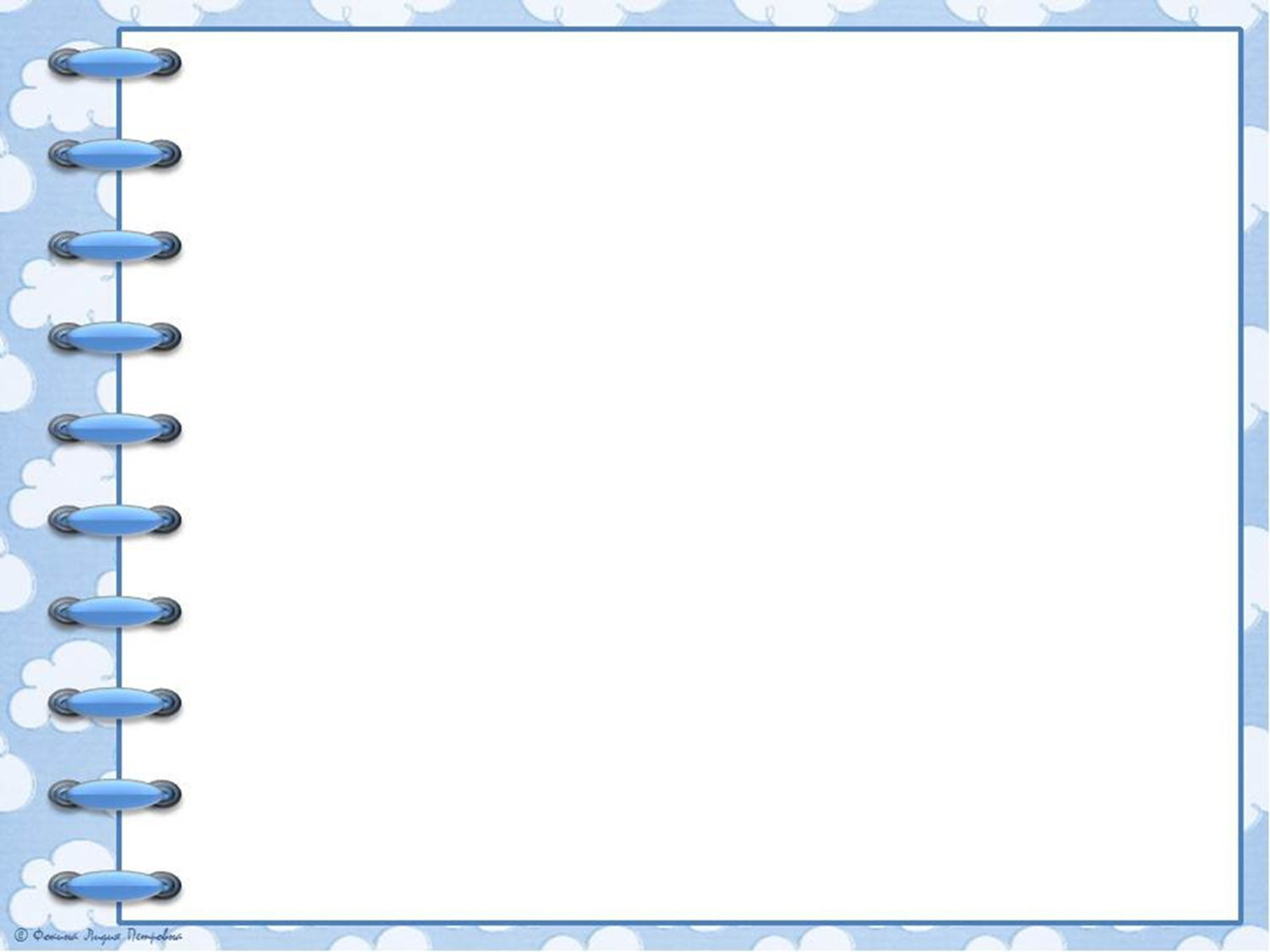 Сказкотерапия
Это метод, который помогает ребенку сконцентрироваться на своей проблеме. При умелом применении сказкотерапия способна дать ясные маршруты в коррекции поведения
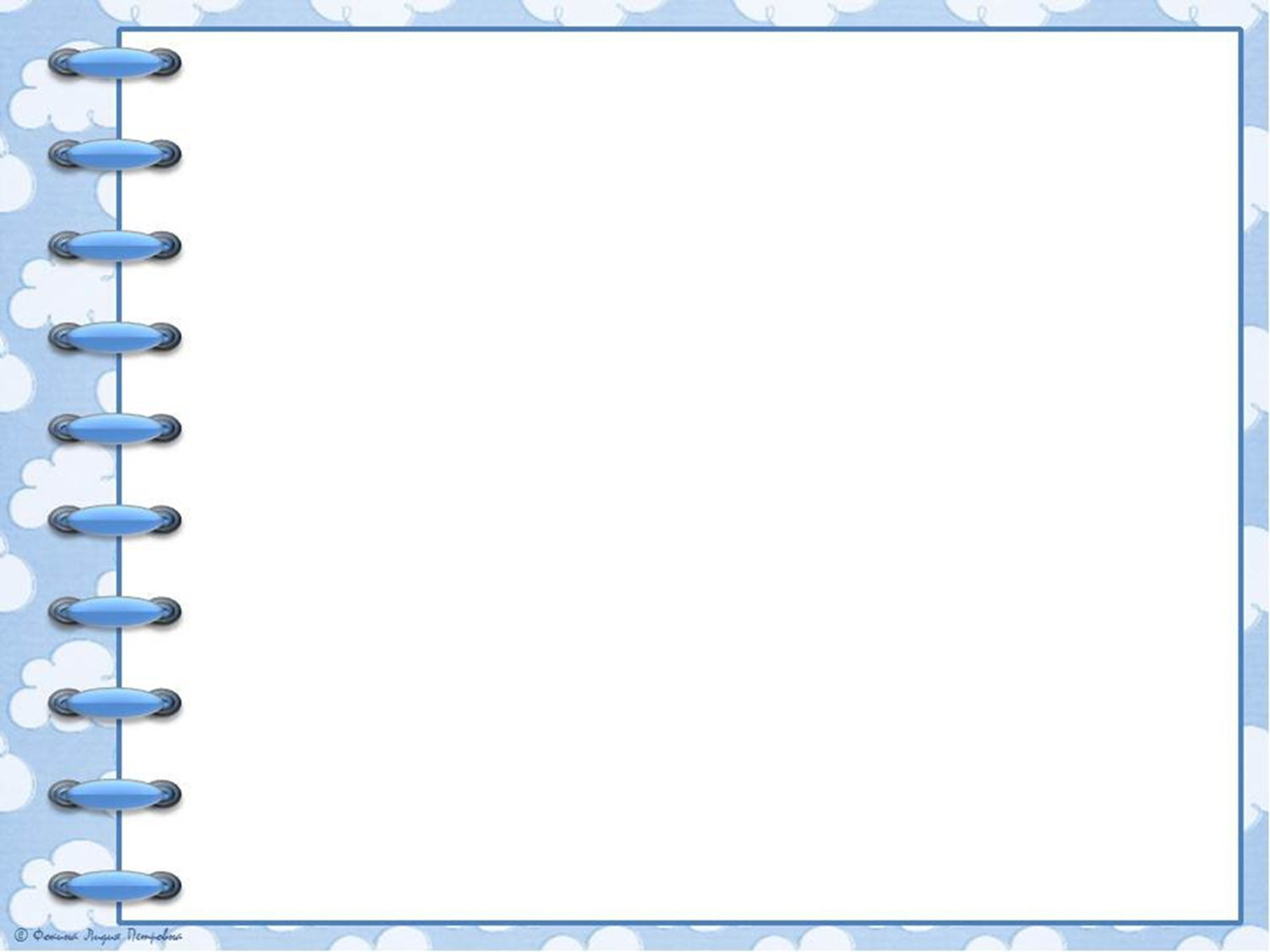 Арт-терапия
Арт-терапия (лат. ars — искусство, греч. therapeia — лечение) представляет собой методику лечения и развития при помощи художественного творчества.
Помимо всего прочего, арт-терапия – прекрасный способ безболезненно для других выразить свои эмоции и чувства.
Детская арт-терапия – это простой и эффективный способ психологической помощи, основанный на творчестве и игре. Другими словами, это – лечение творчеством.
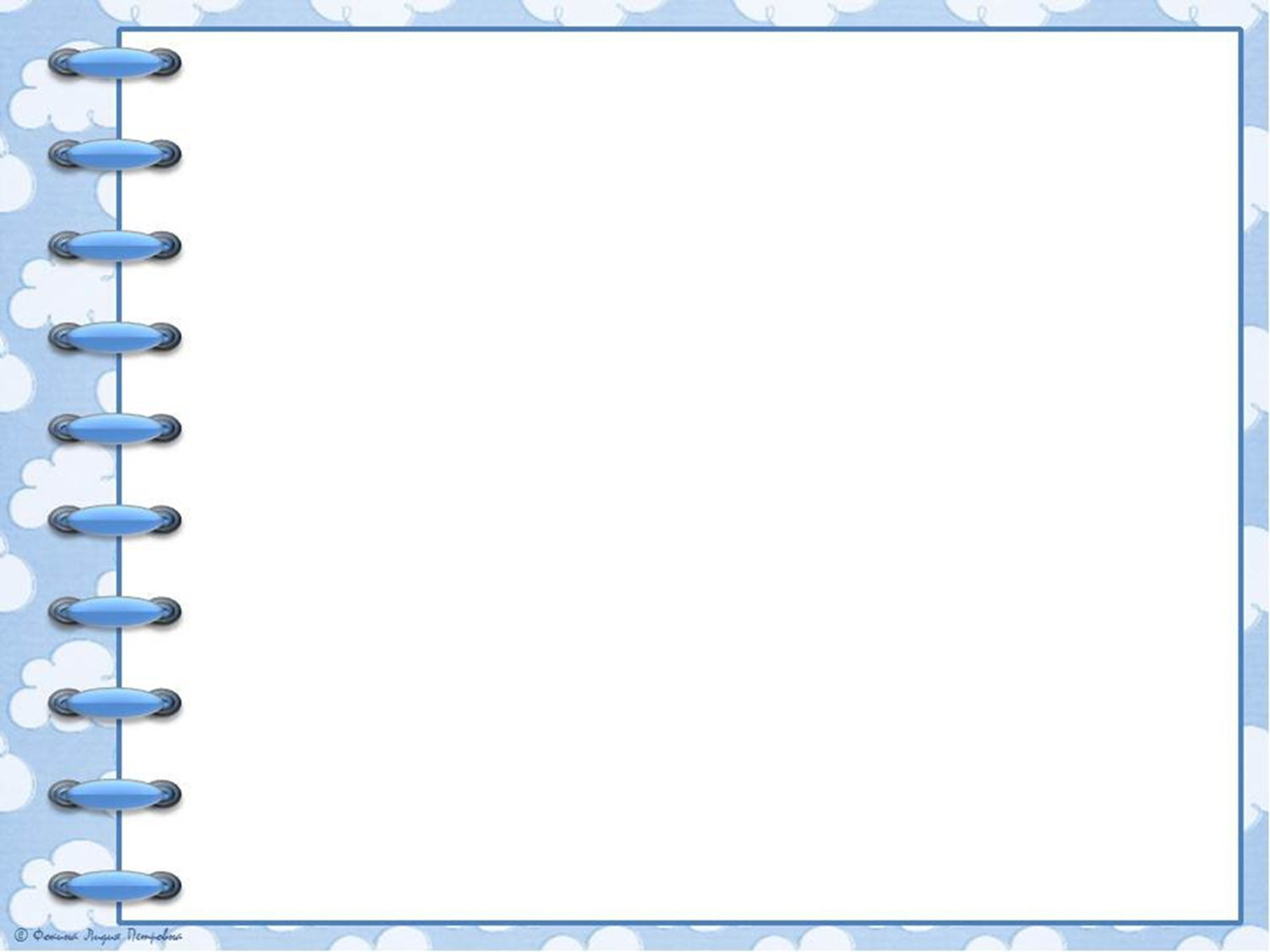 Цветотерапия
Коррекция психоэмоционального состояния ребенка при помощи определенных цветов. Благодаря воздействию определенного цвета на ребенка можно добиться значительных результатов в преодолении апатии, раздражительности, чрезмерной активности и даже начинающейся детской агрессии, умении управлять своими эмоциями.
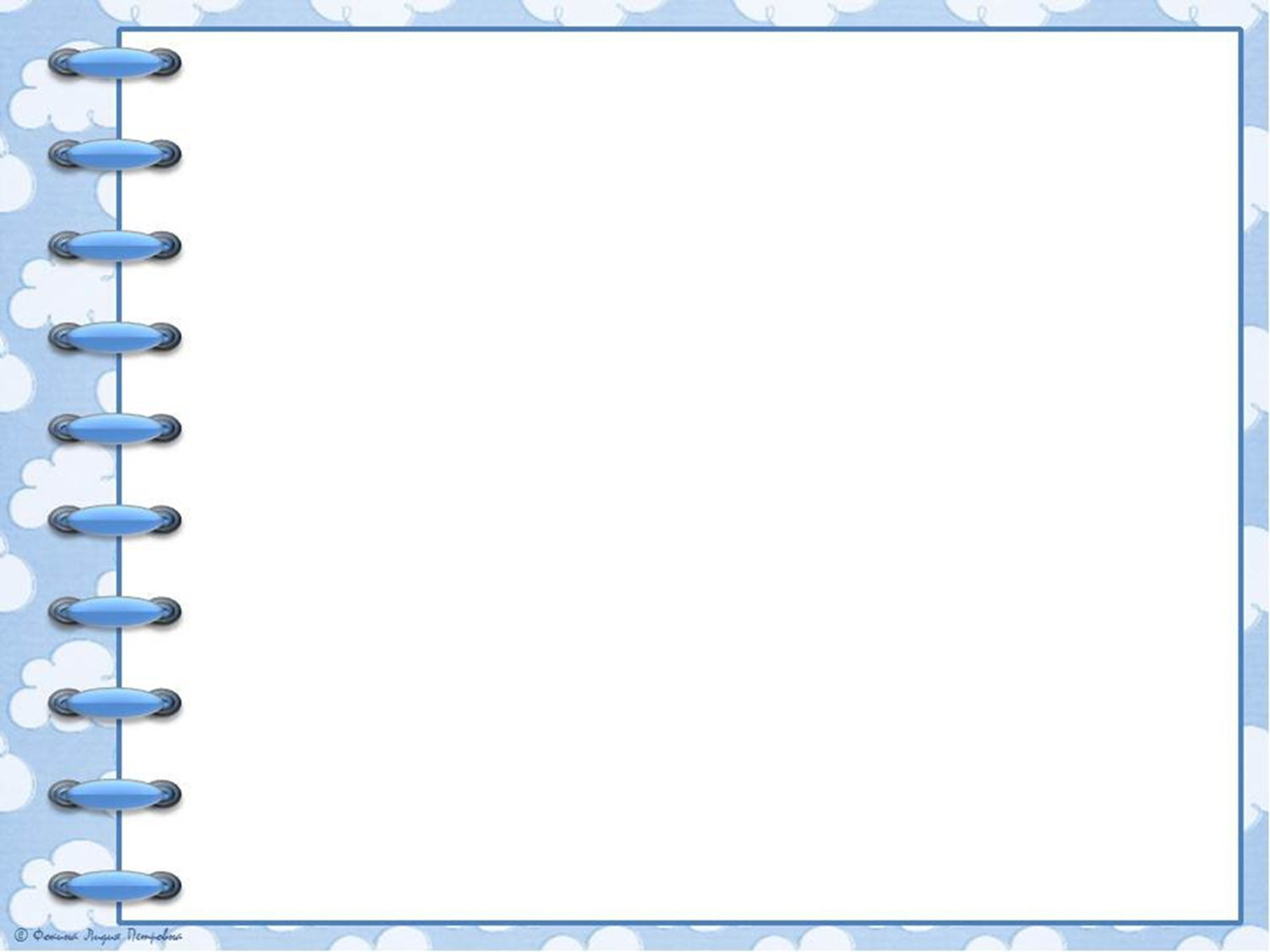 Психогимнастика
Это курс специальных занятий (этюдов, упражнений и игр), направленных на развитие и коррекцию различных сторон психики ребенка (как ее познавательной, так и эмоционально-личностной сферы).
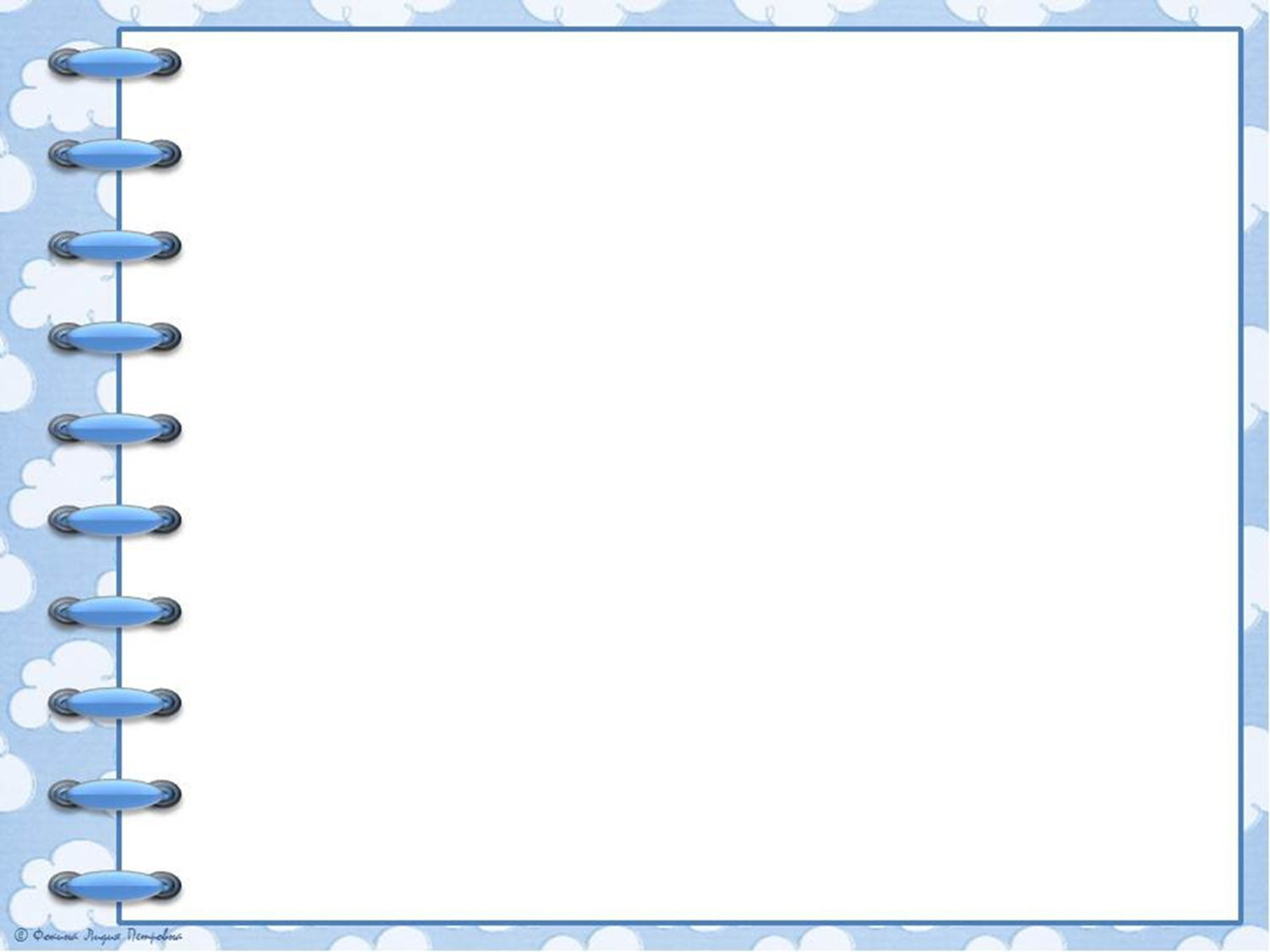 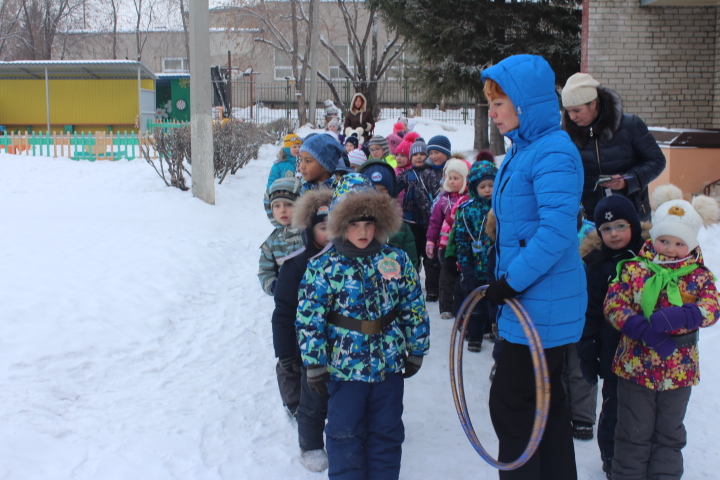 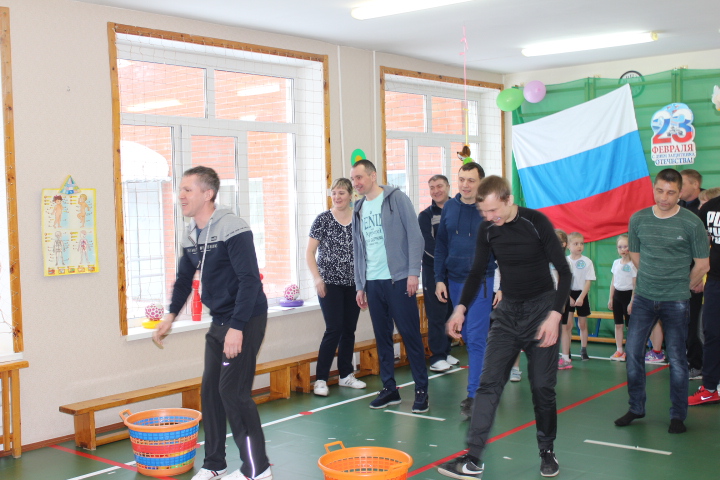 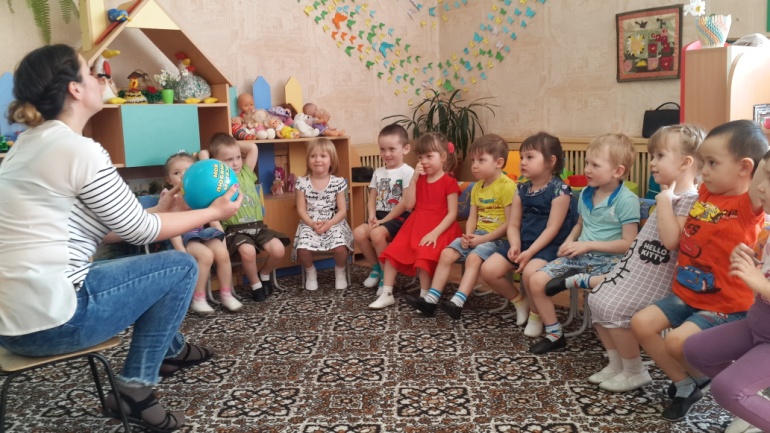 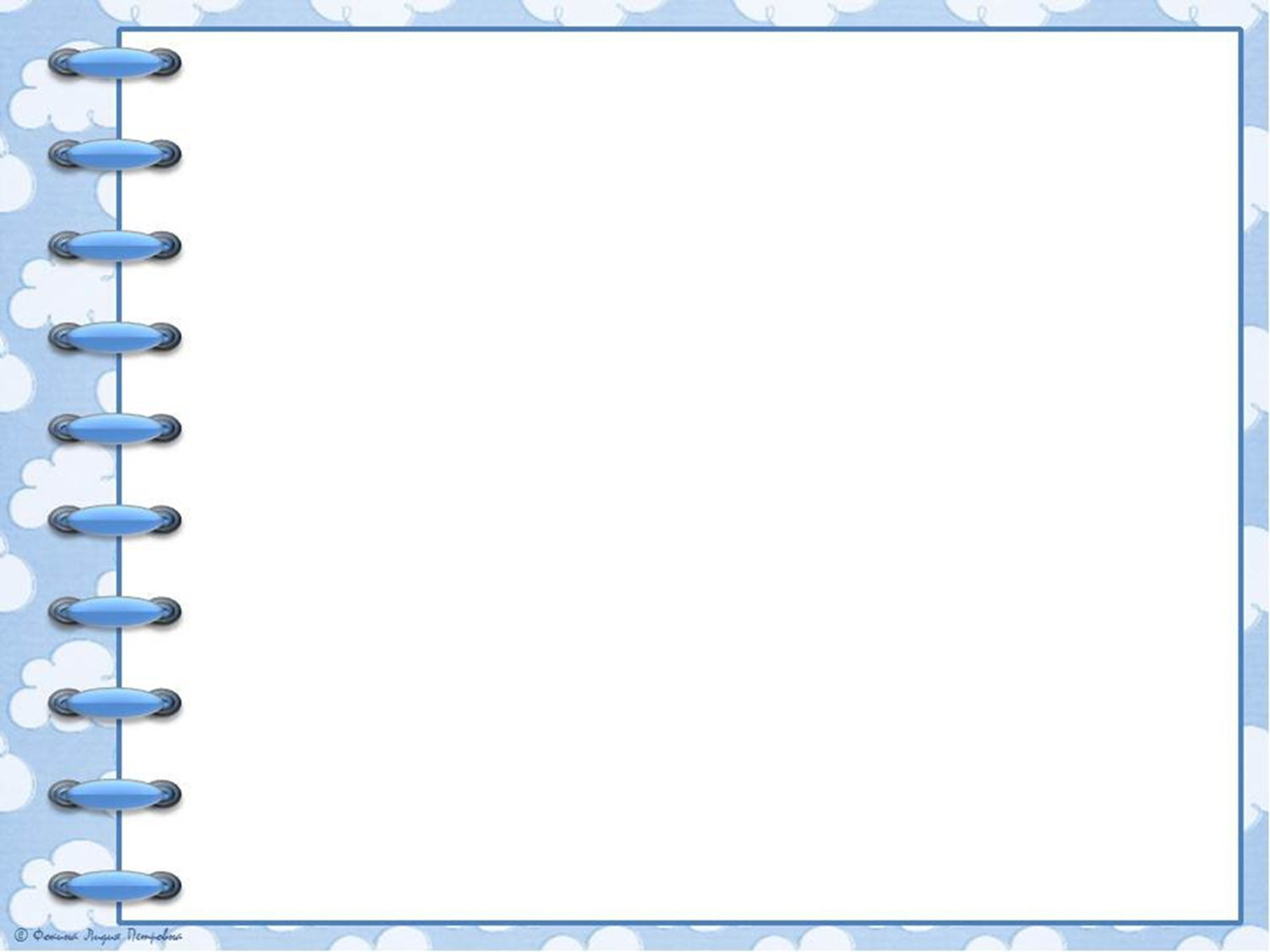 Практические применения методик здоровьесбережения
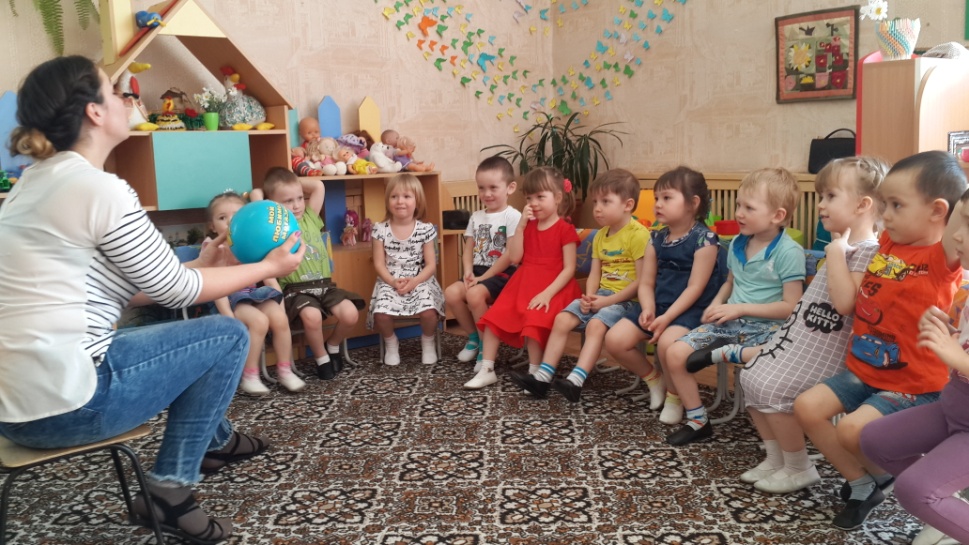 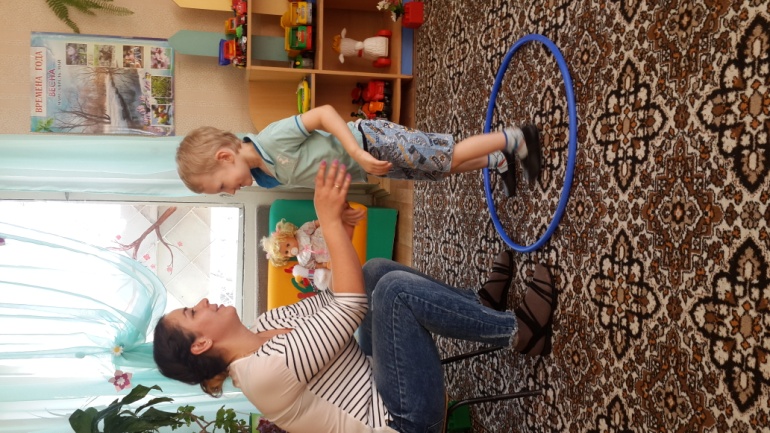 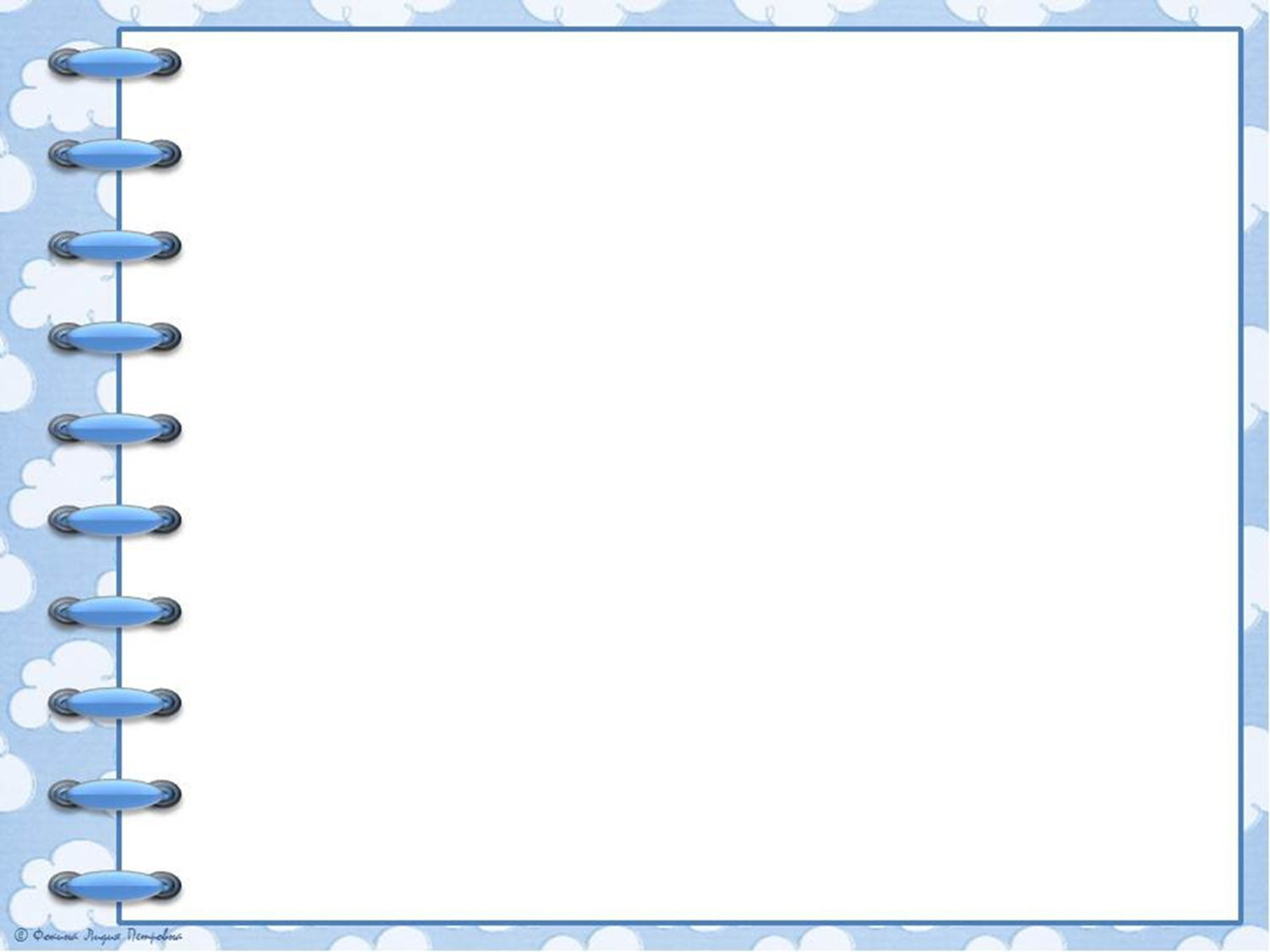 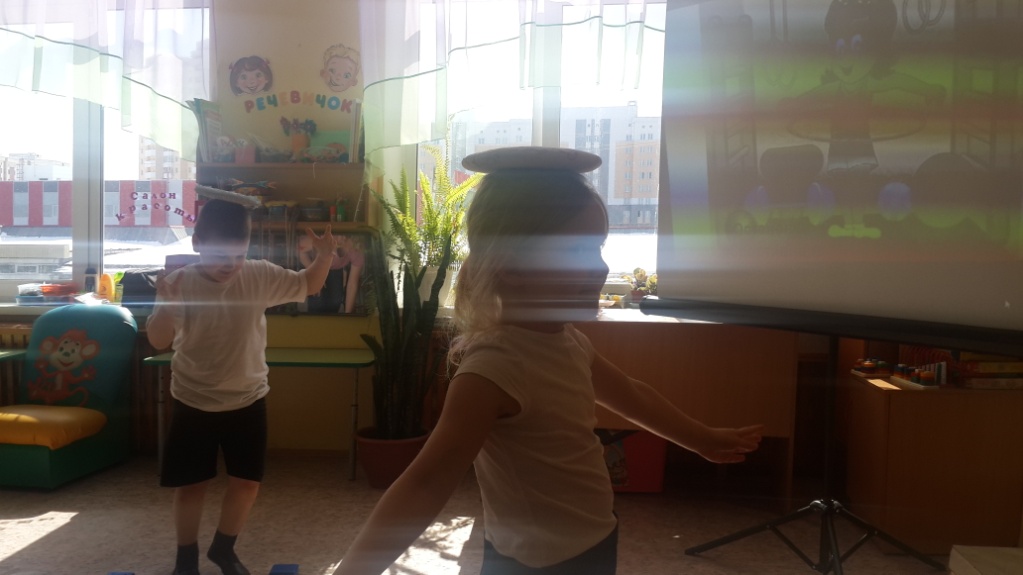 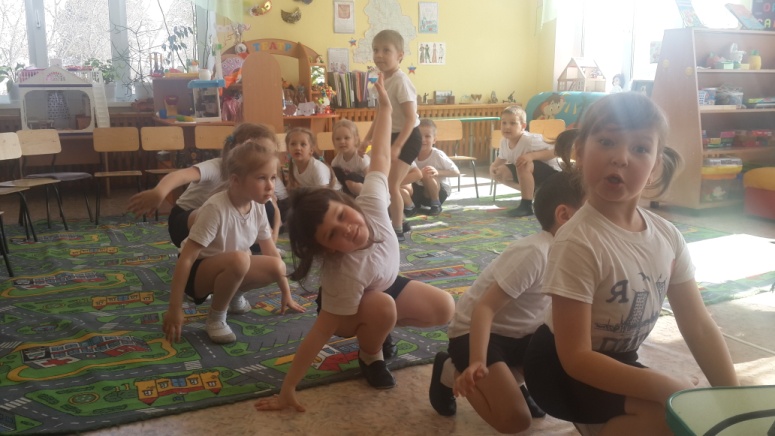 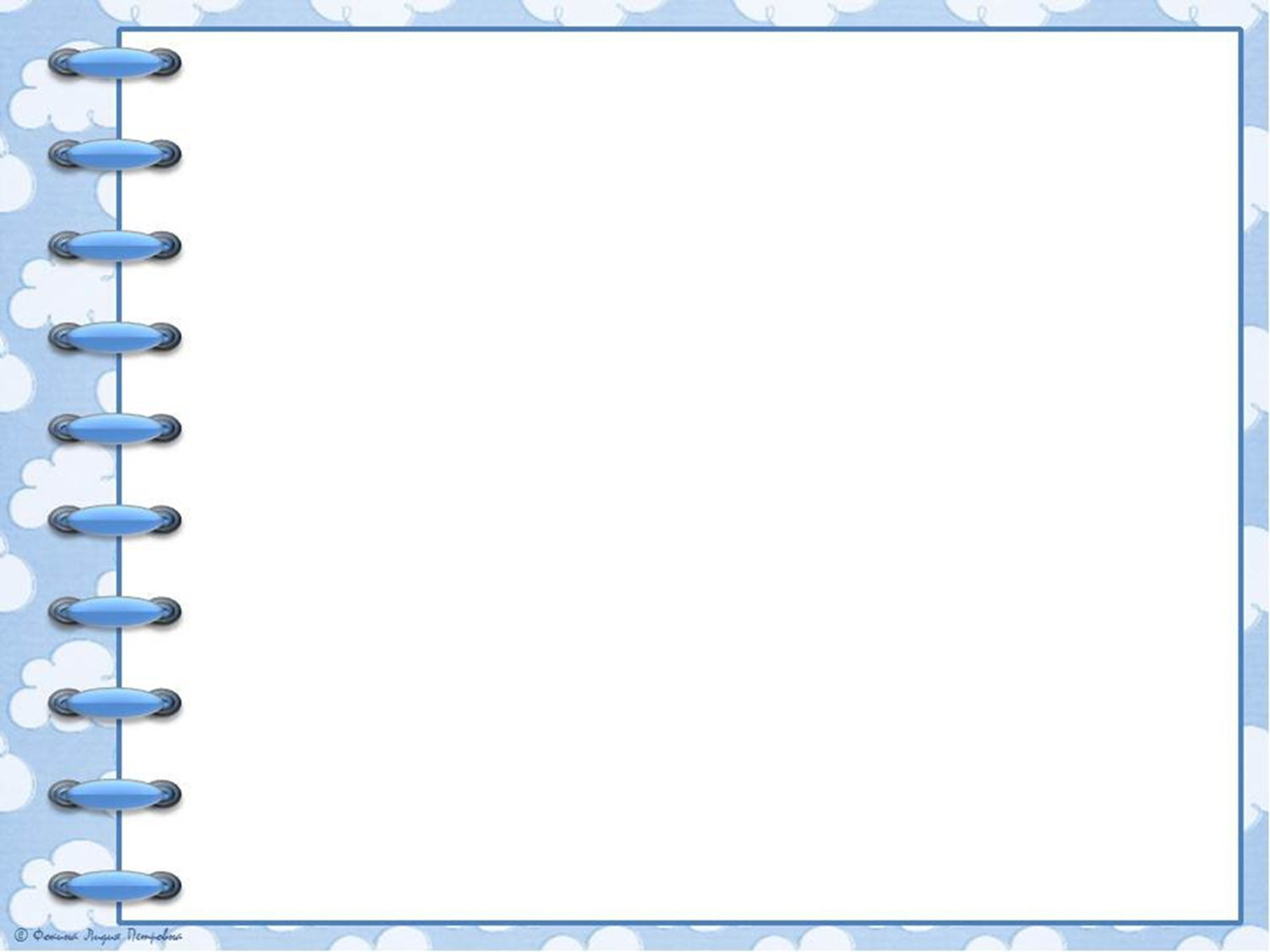 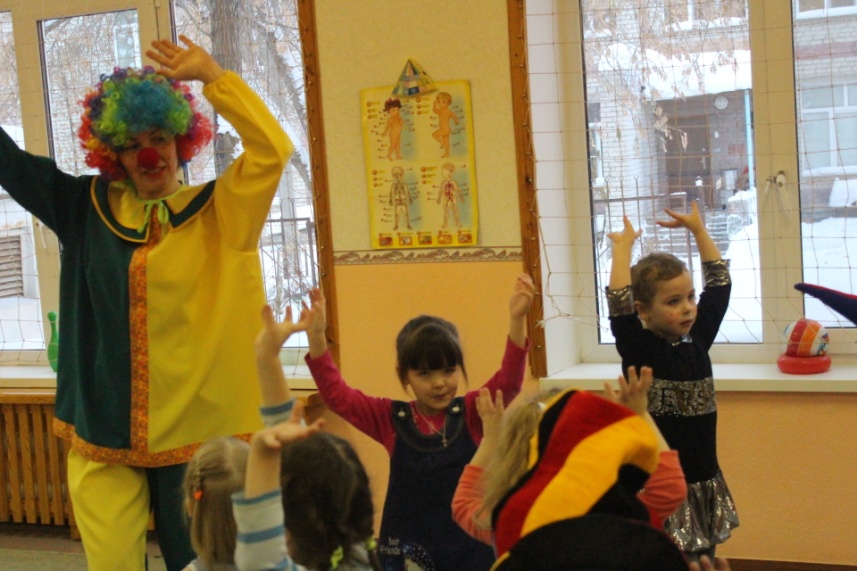